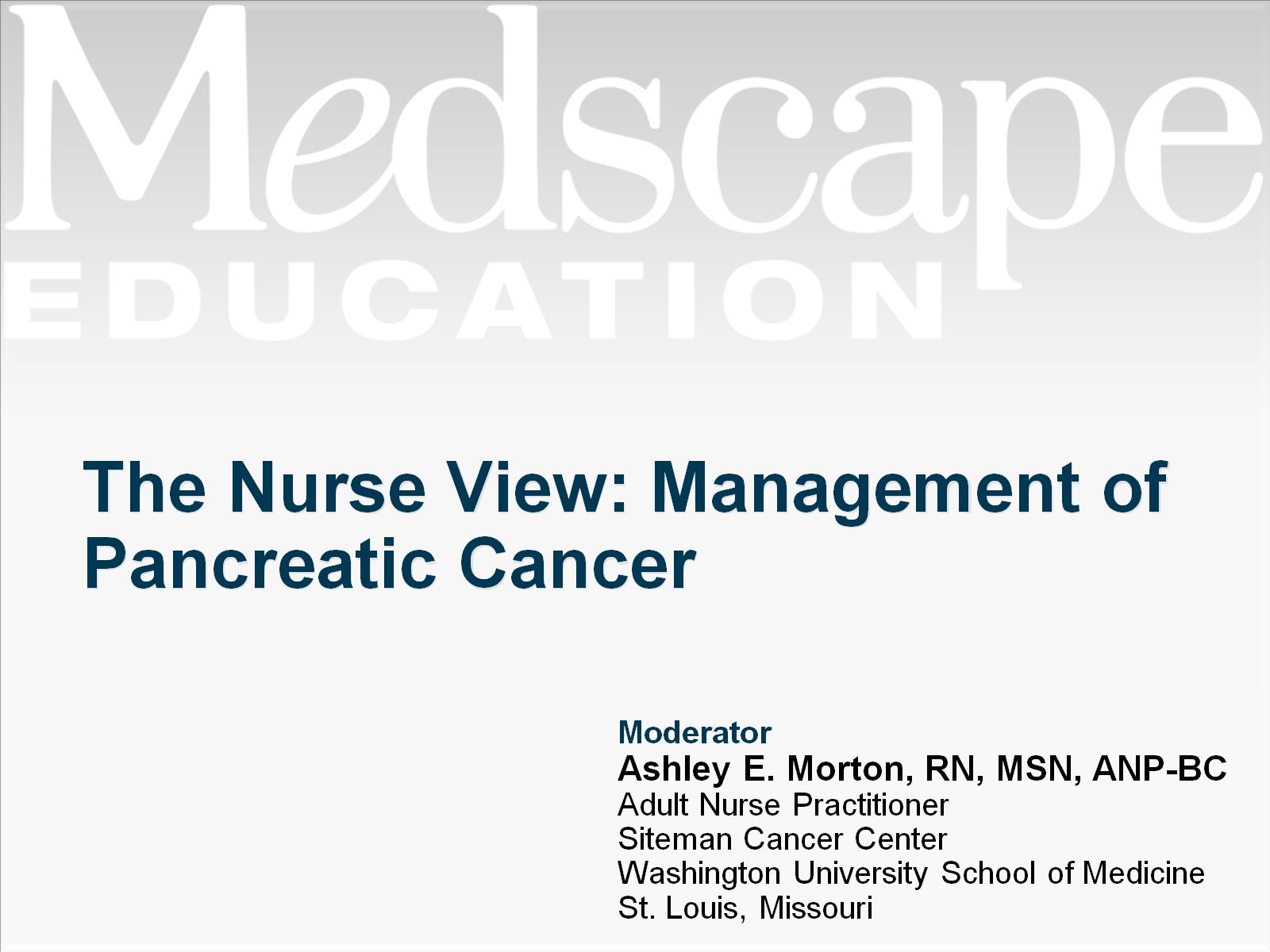 The Nurse View: Management of Pancreatic Cancer
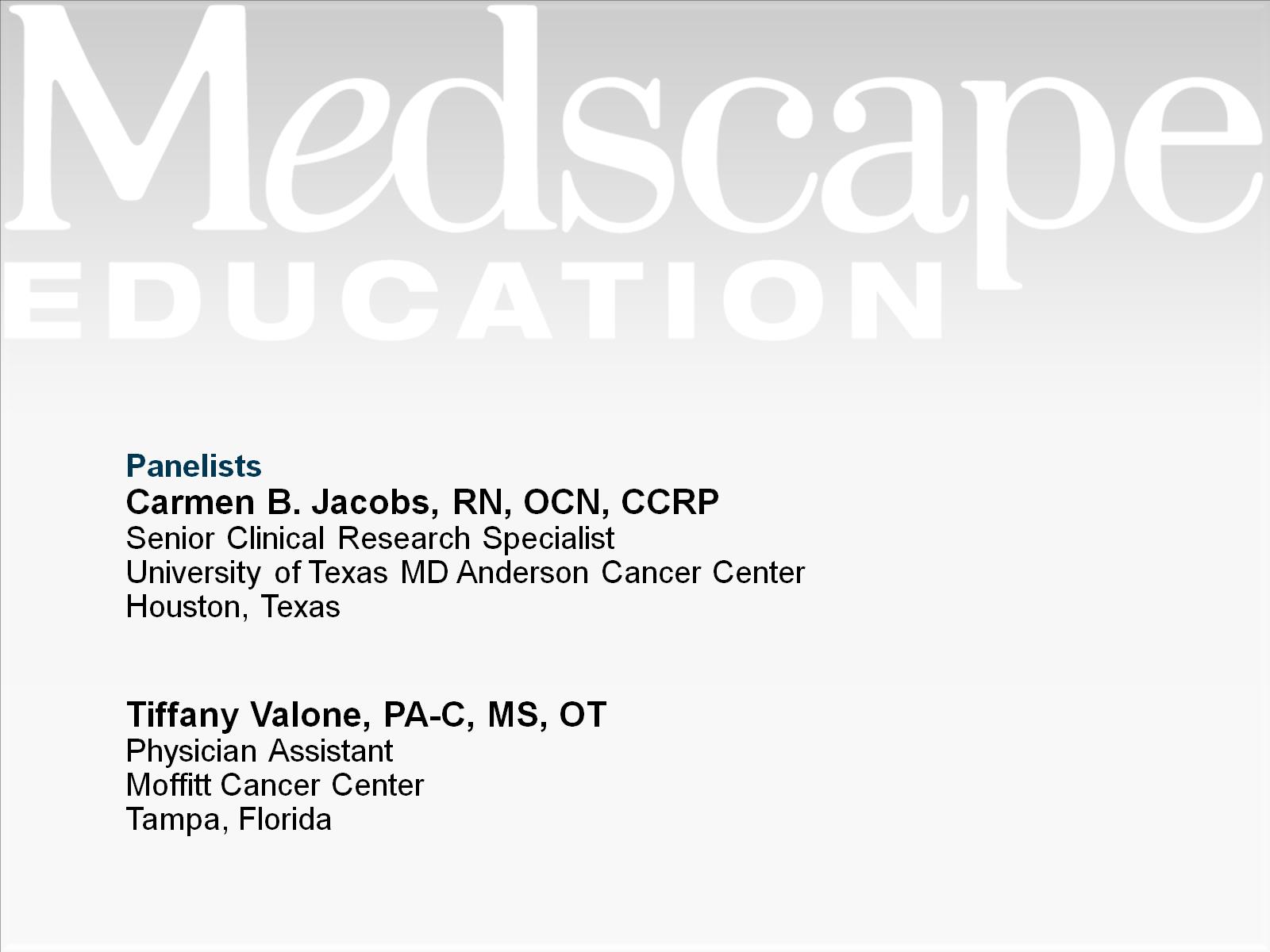 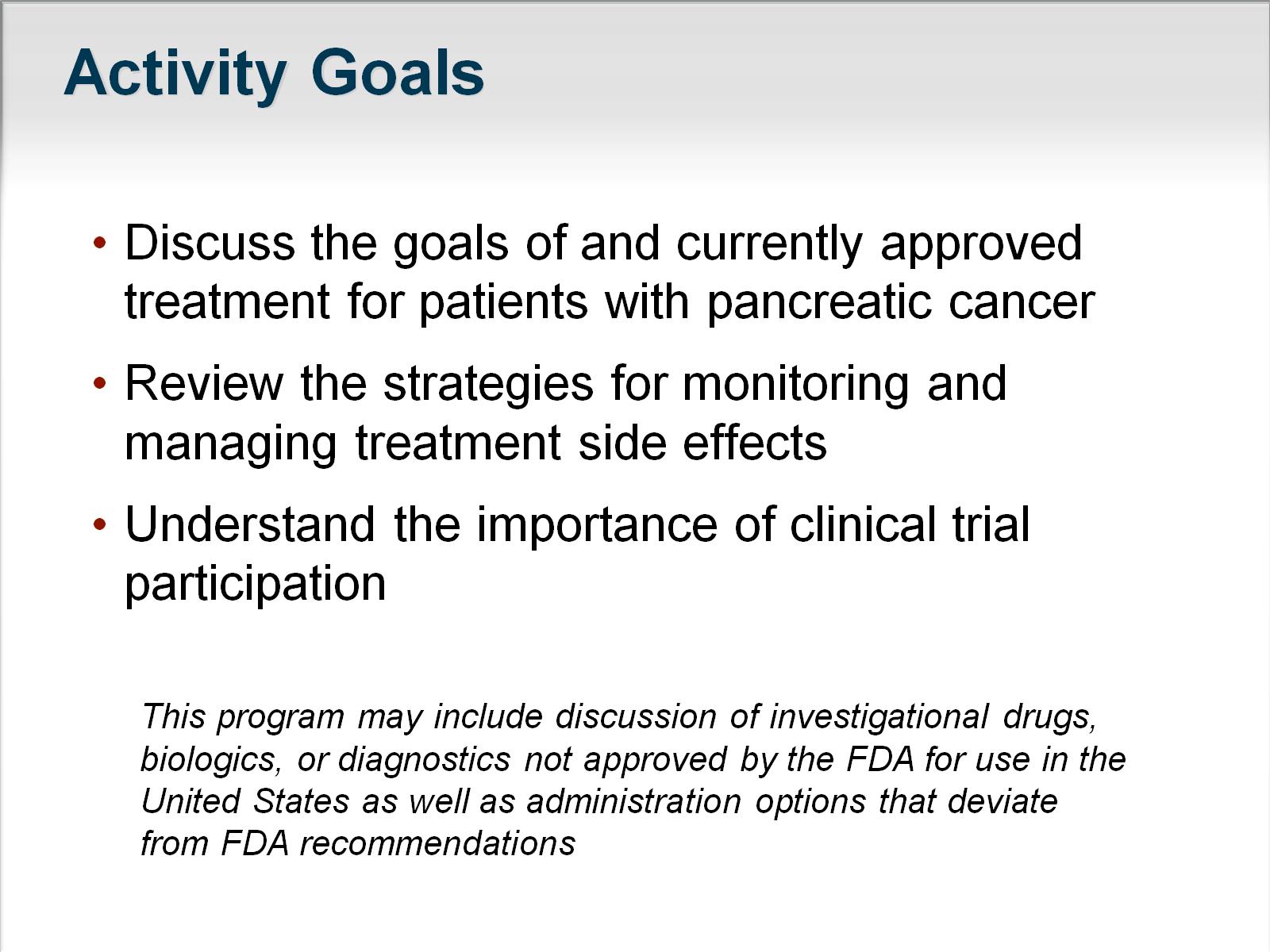 Activity Goals
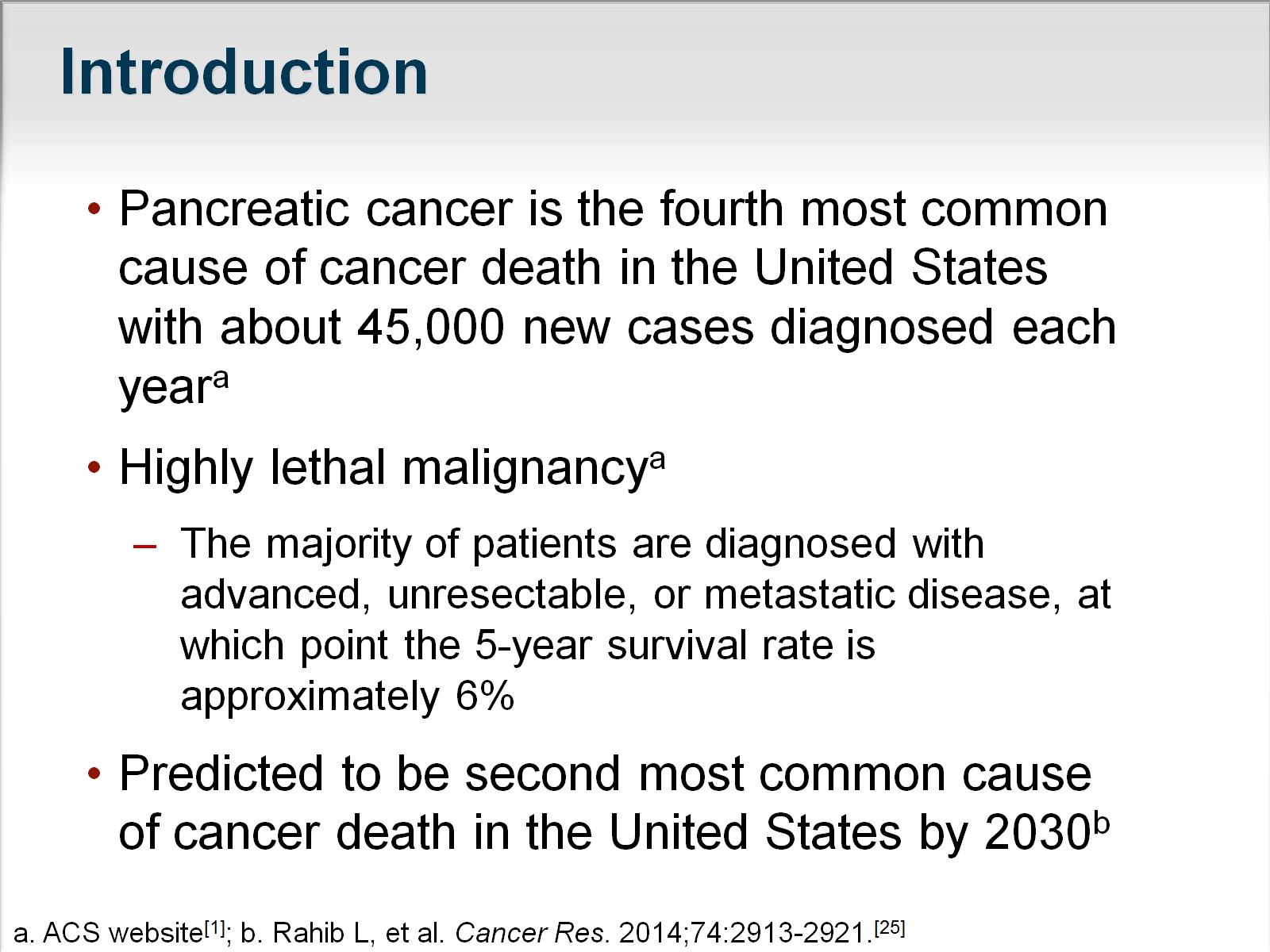 Introduction
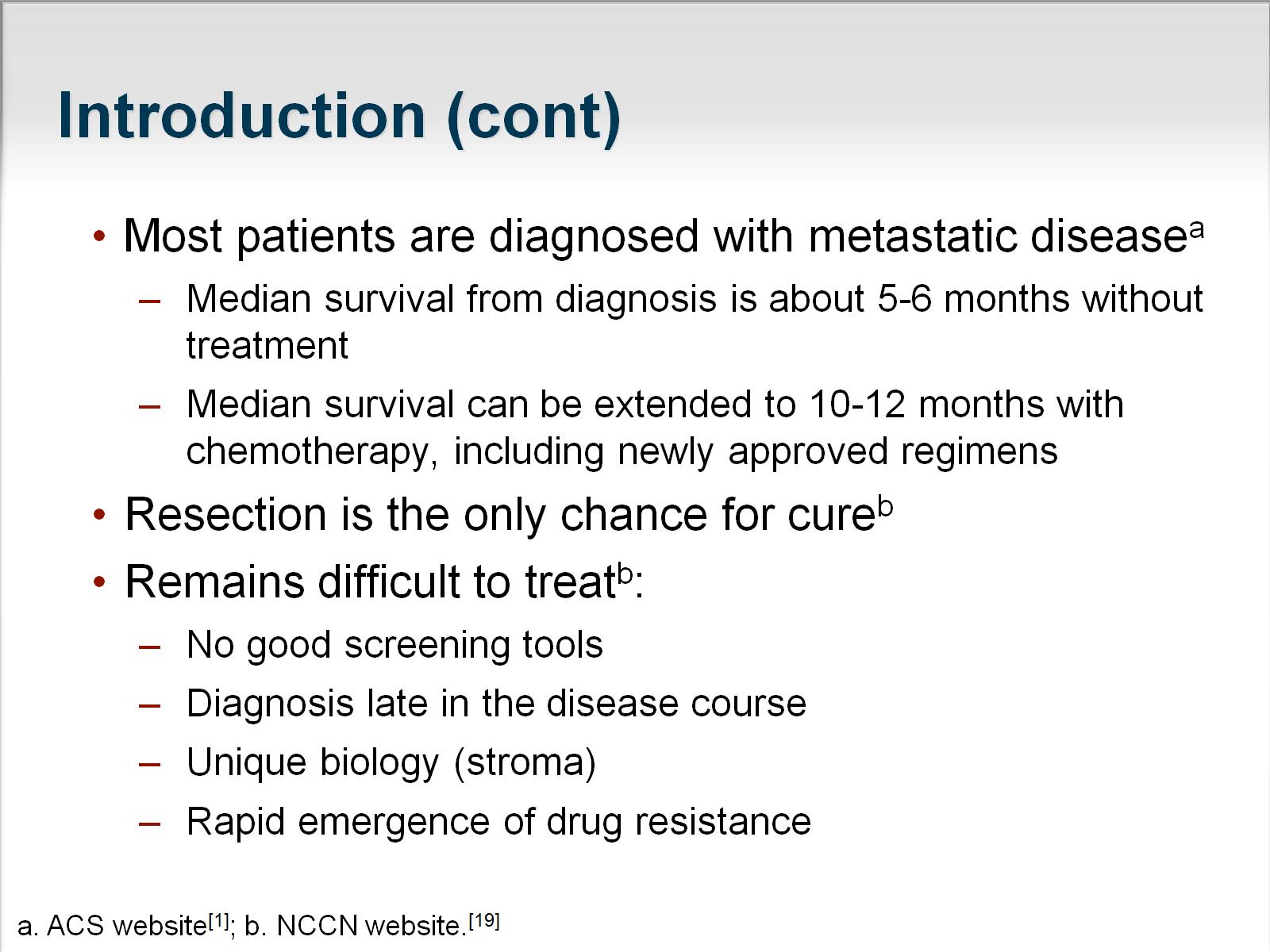 Introduction (cont)
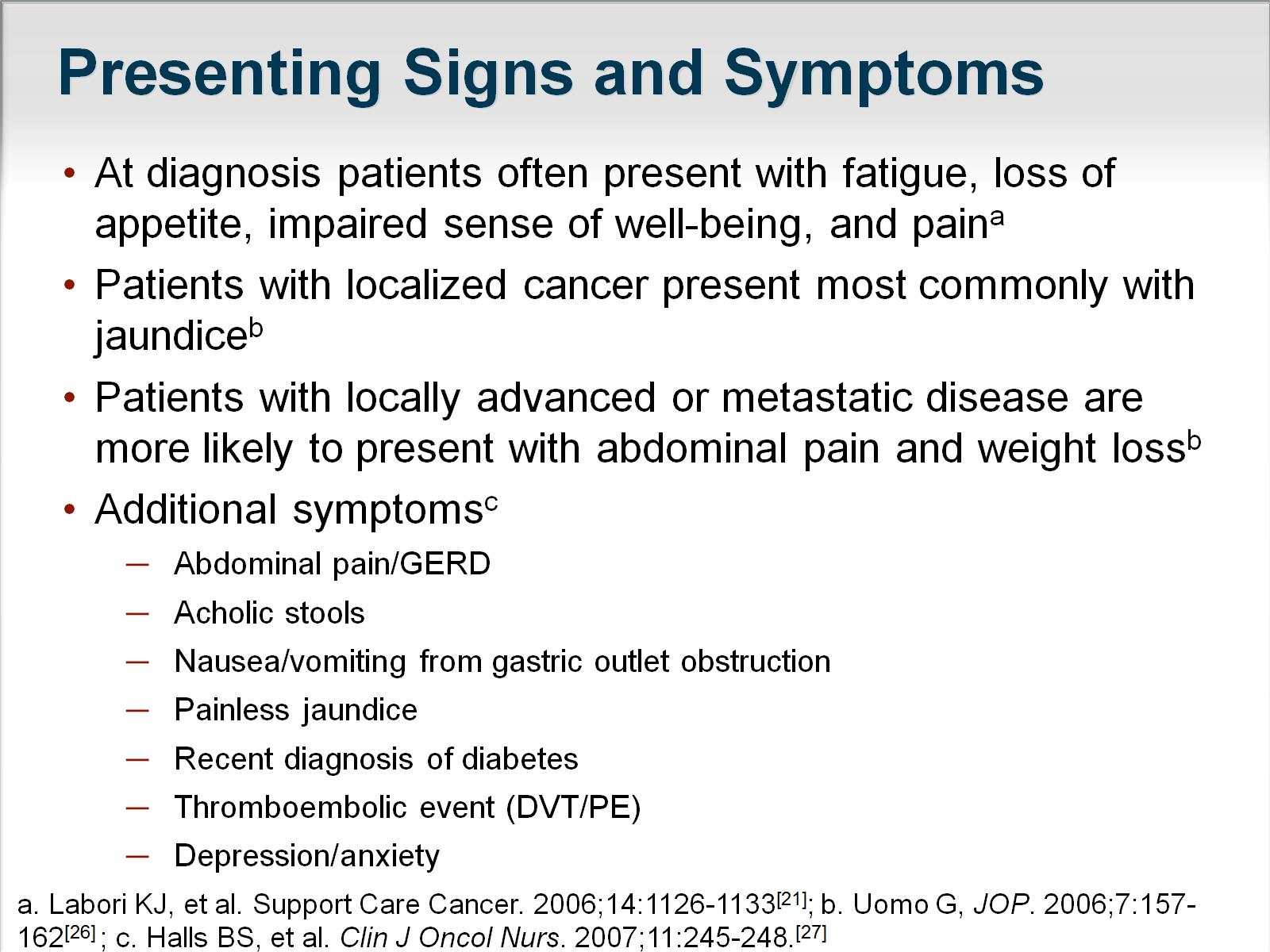 Presenting Signs and Symptoms
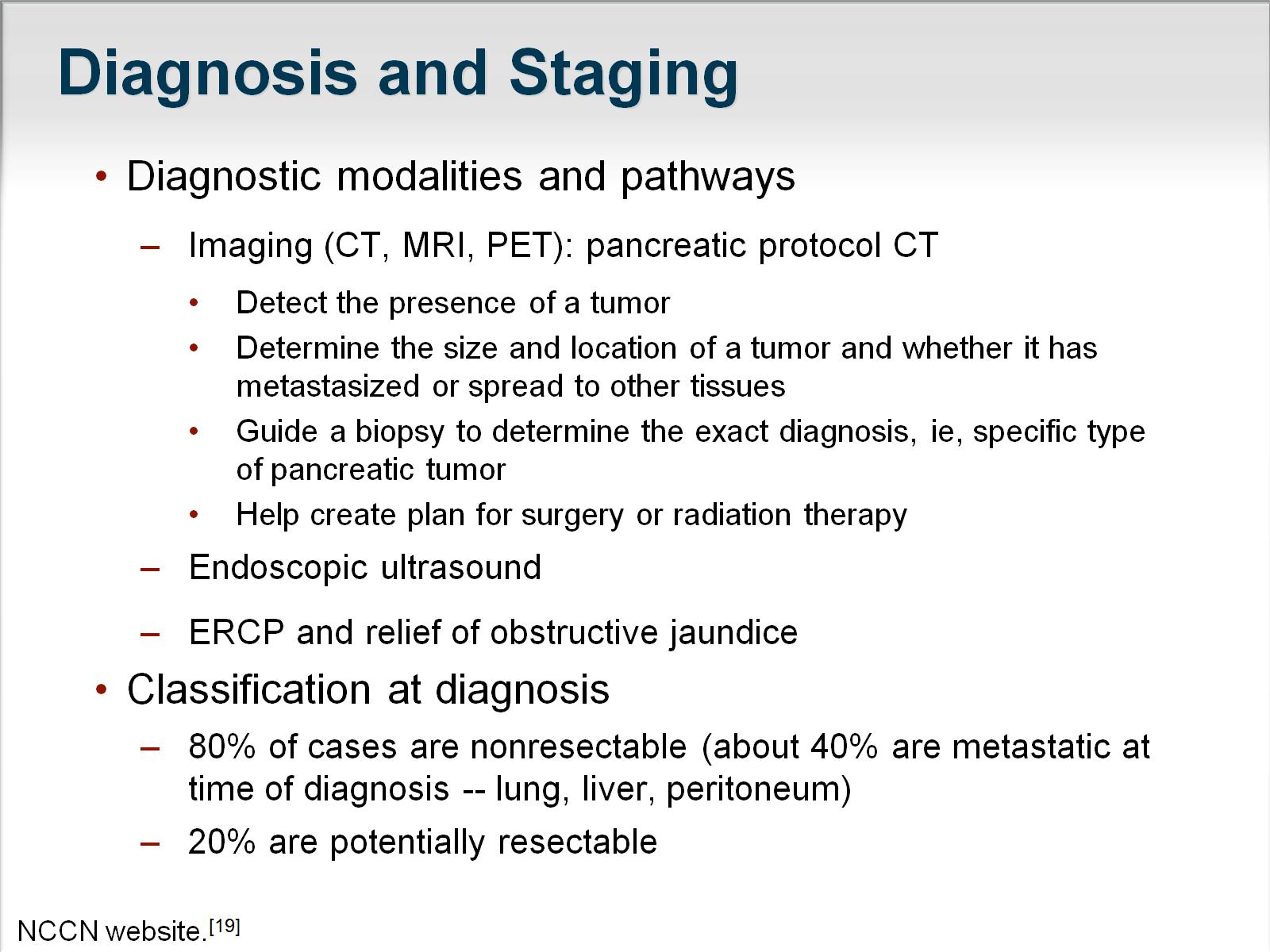 Diagnosis and Staging
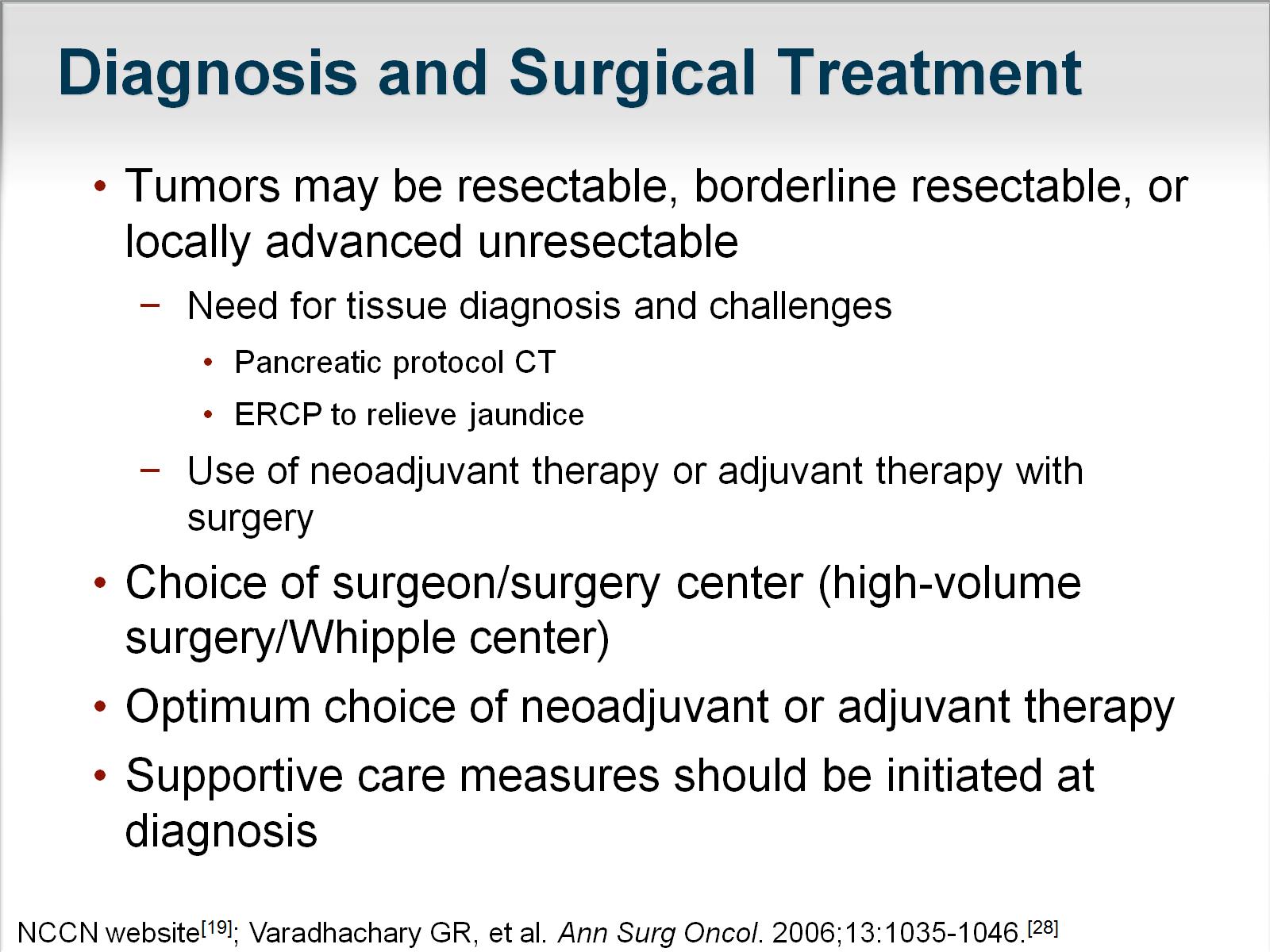 Diagnosis and Surgical Treatment
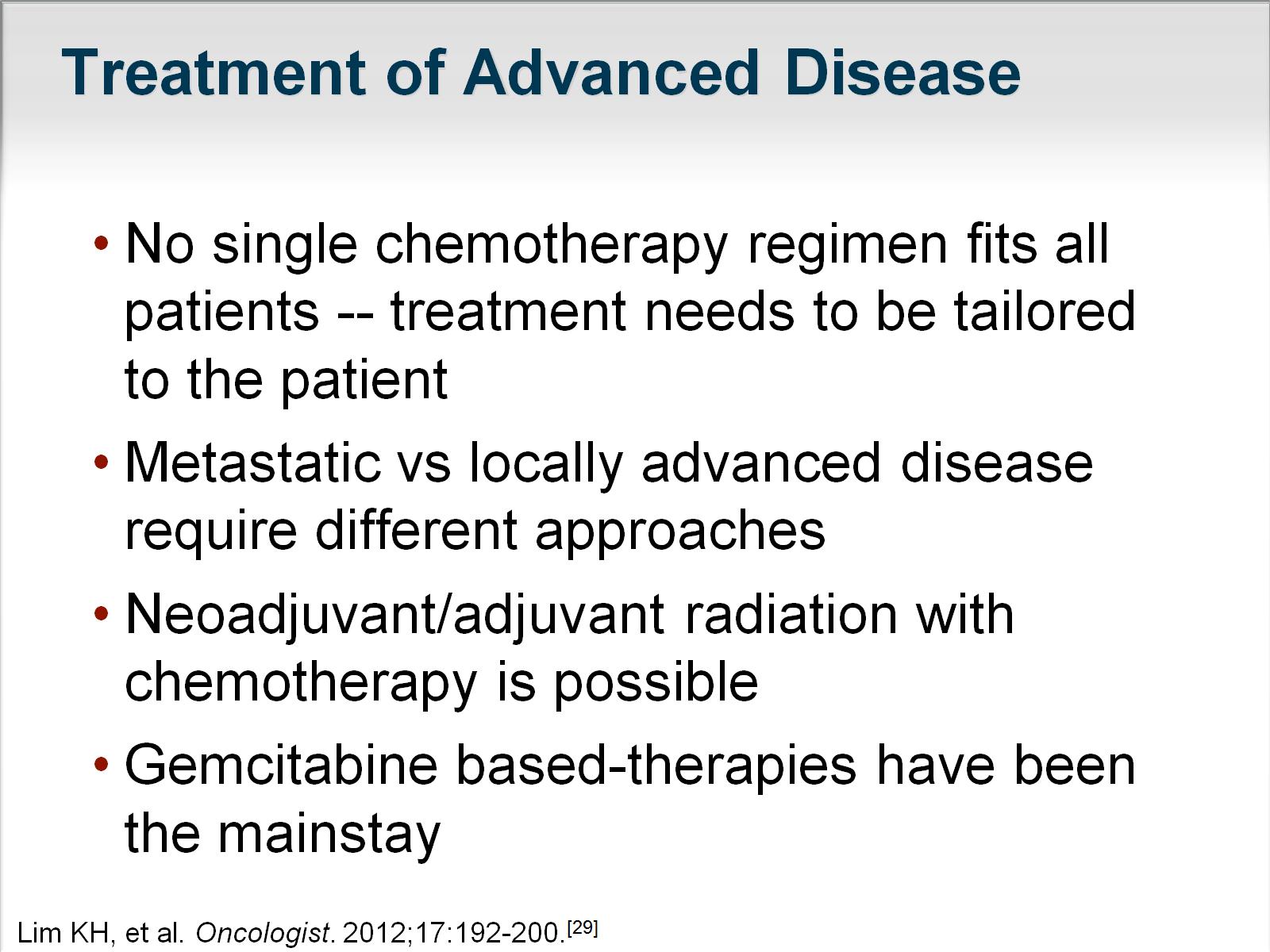 Treatment of Advanced Disease
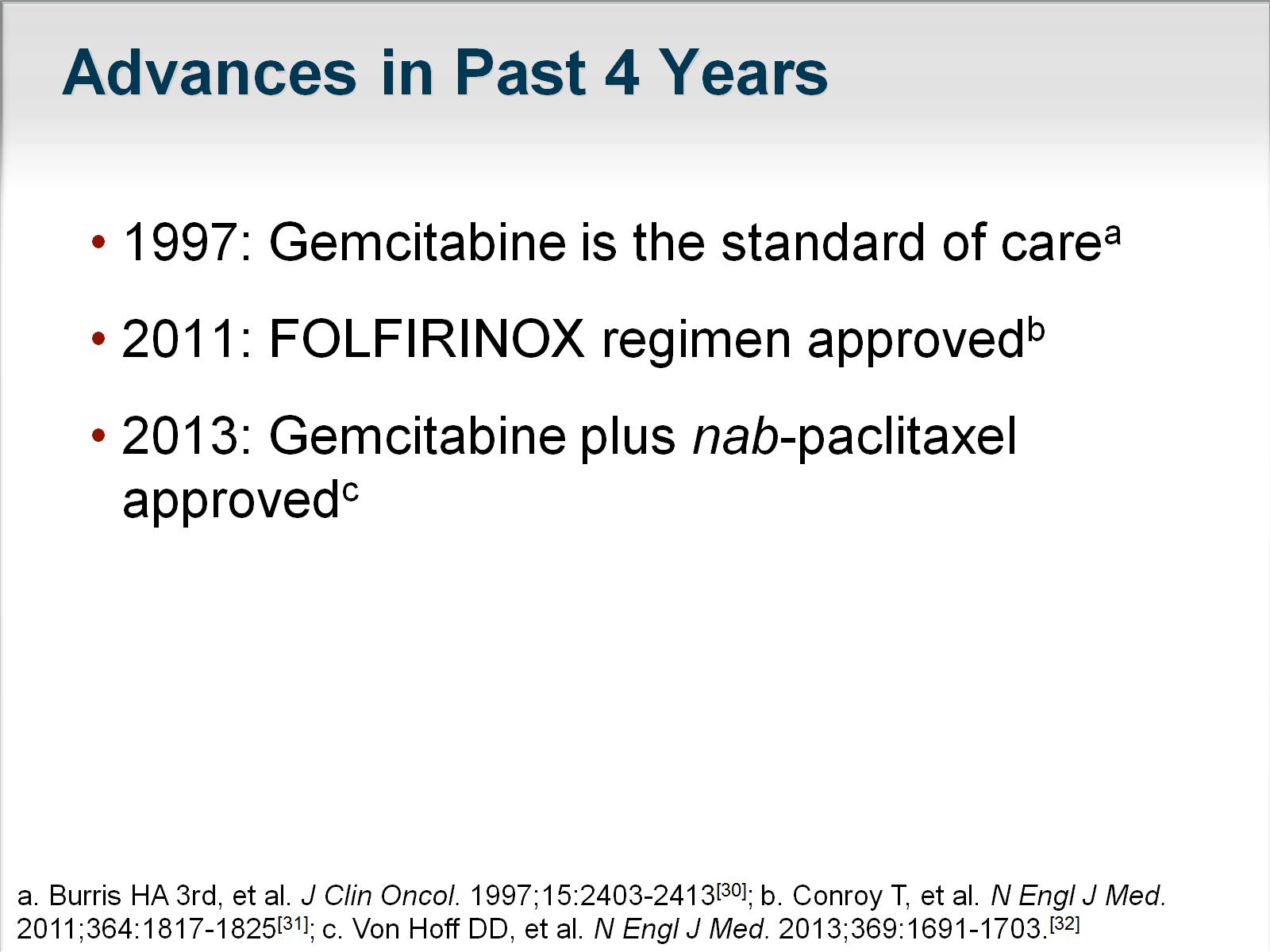 Advances in Past 4 Years
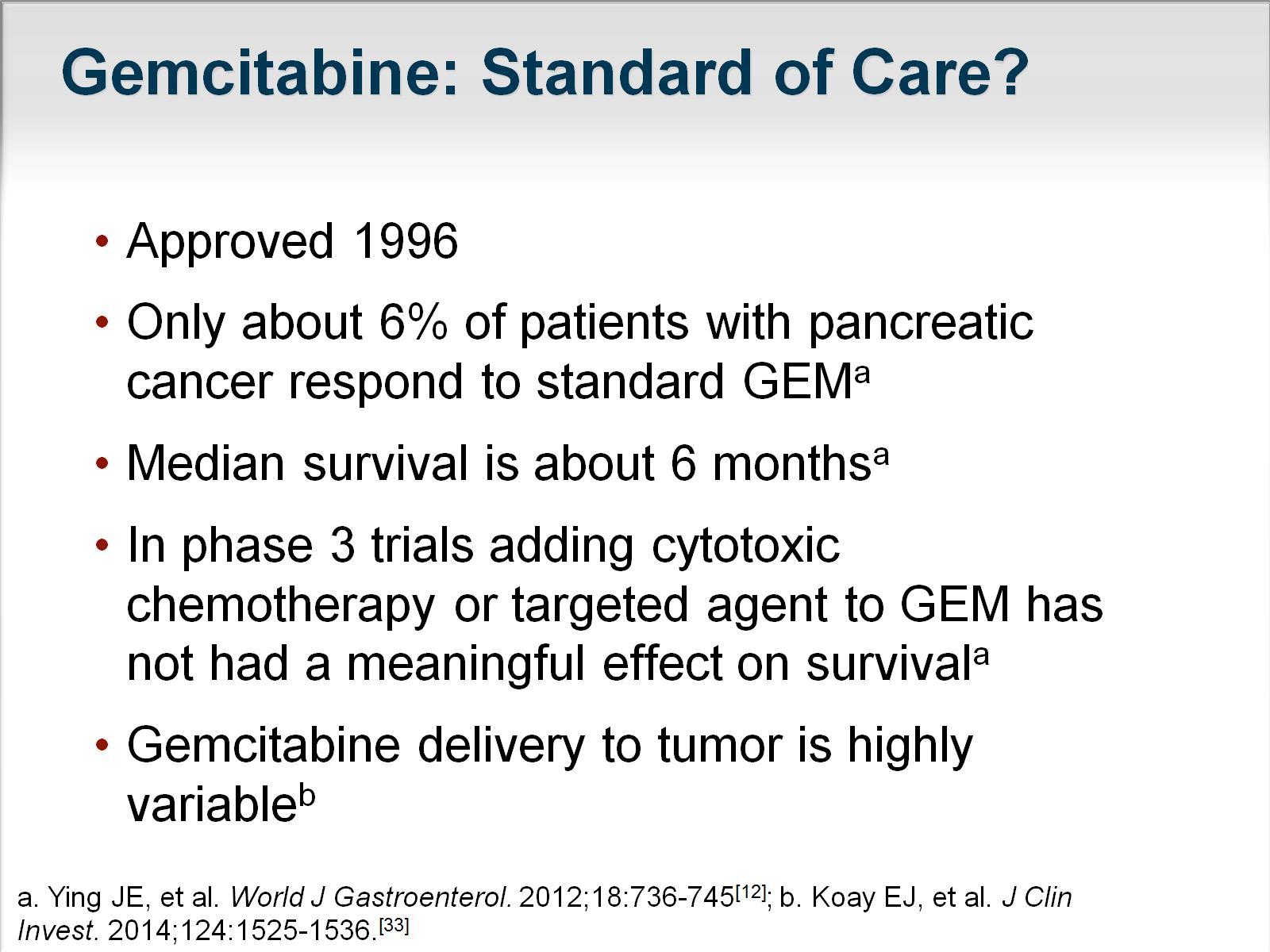 Gemcitabine: Standard of Care?
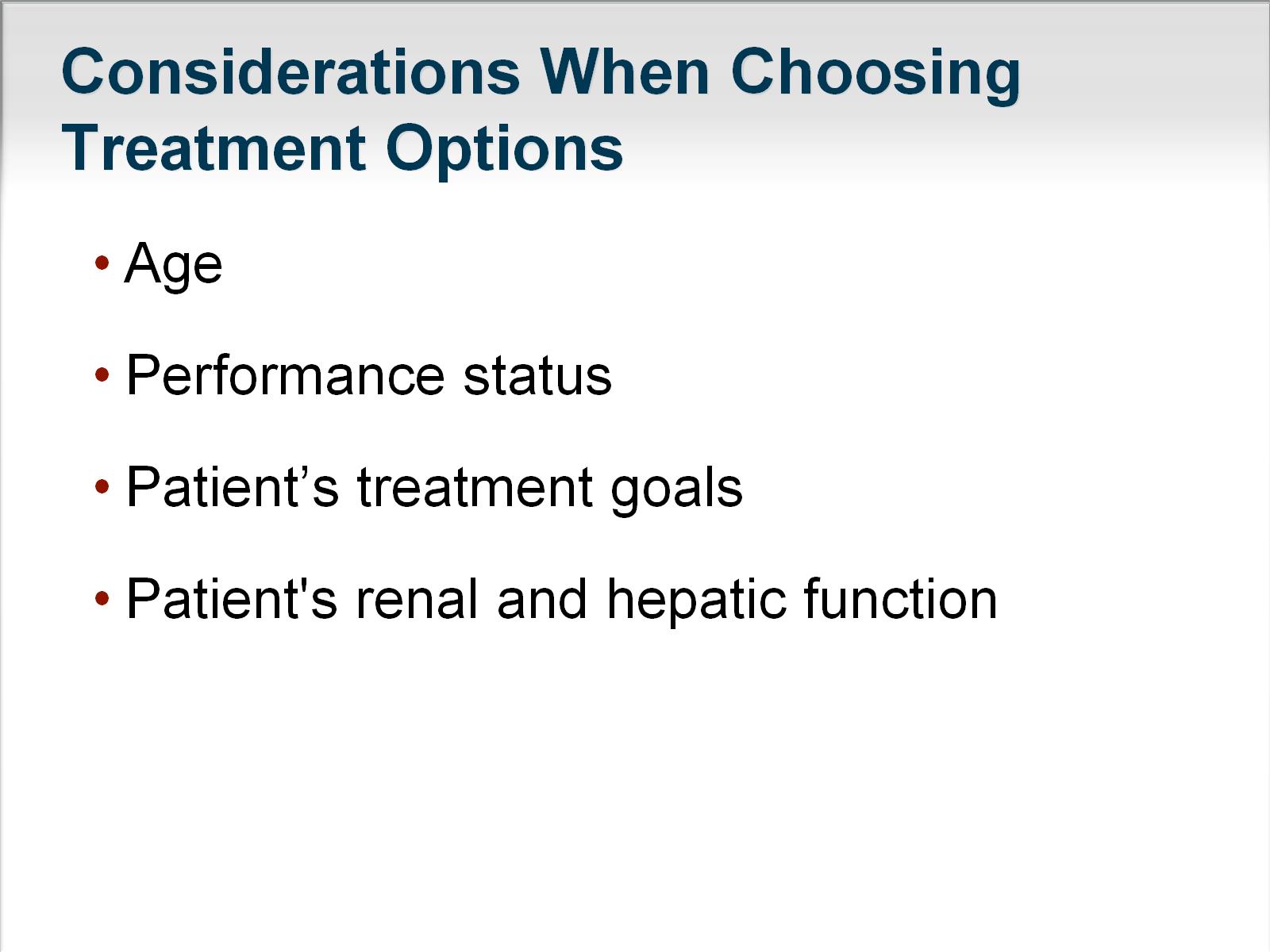 Considerations When Choosing Treatment Options
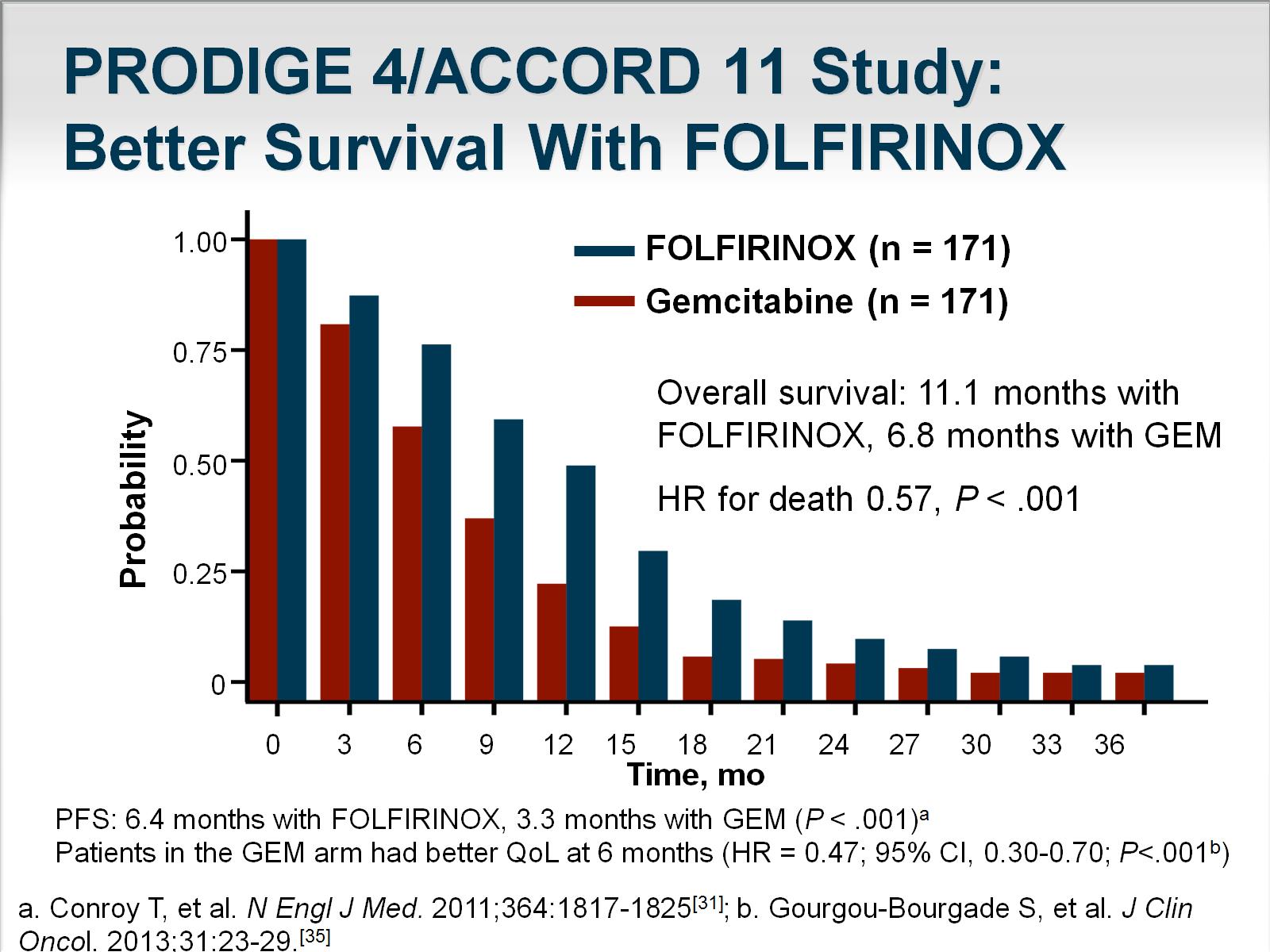 PRODIGE 4/ACCORD 11 Study:Better Survival With FOLFIRINOX
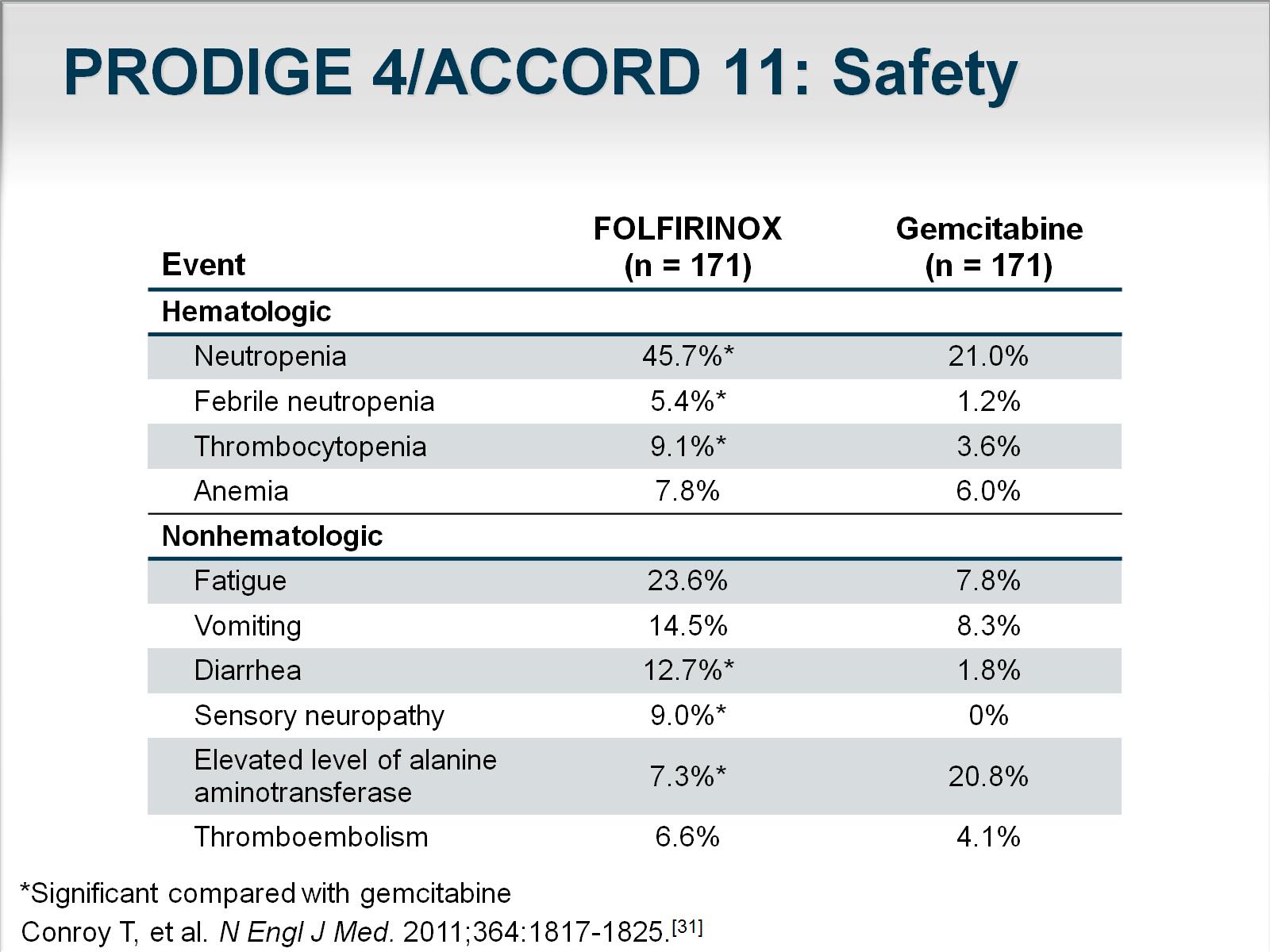 PRODIGE 4/ACCORD 11: Safety
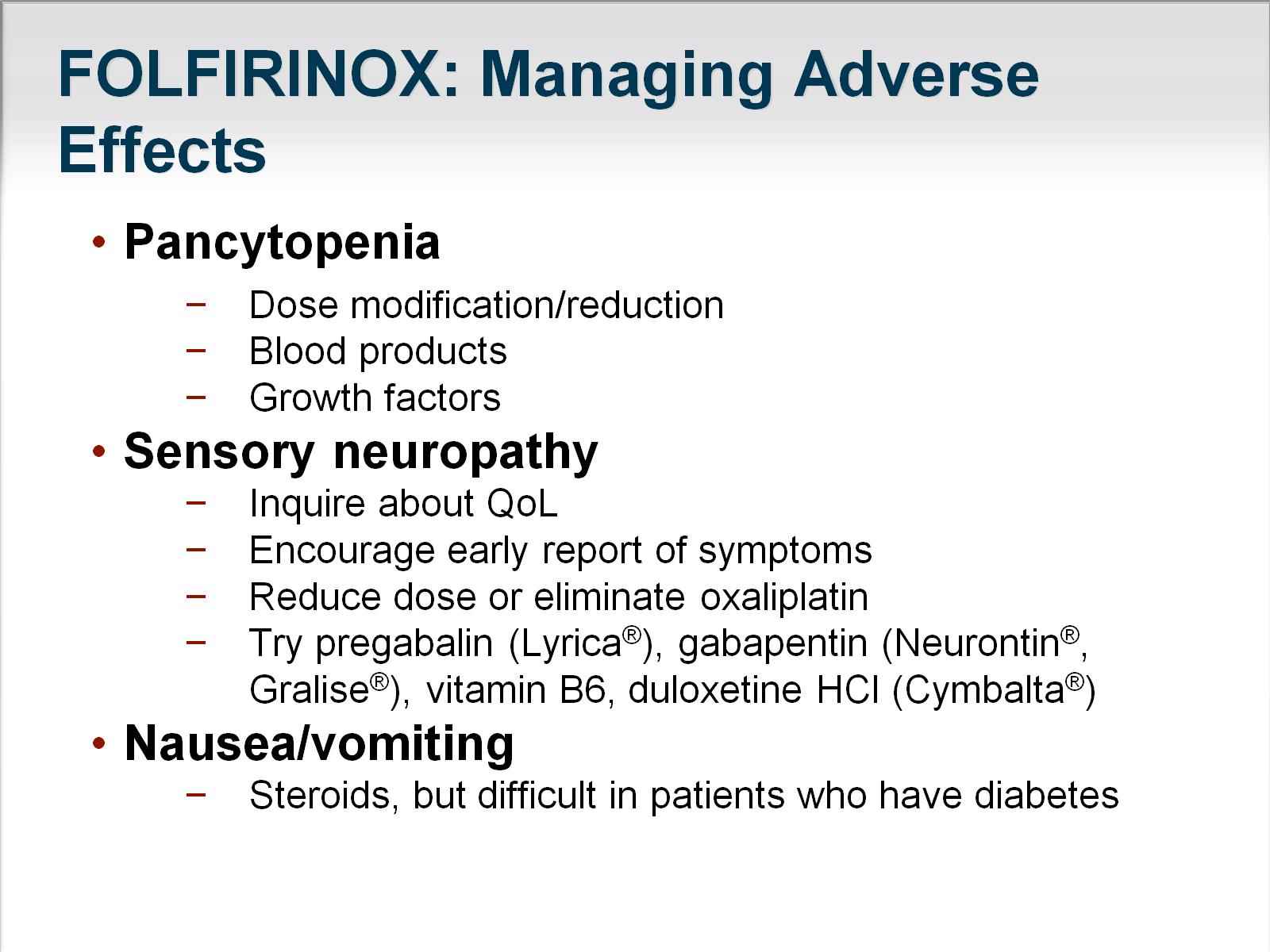 FOLFIRINOX: Managing Adverse Effects
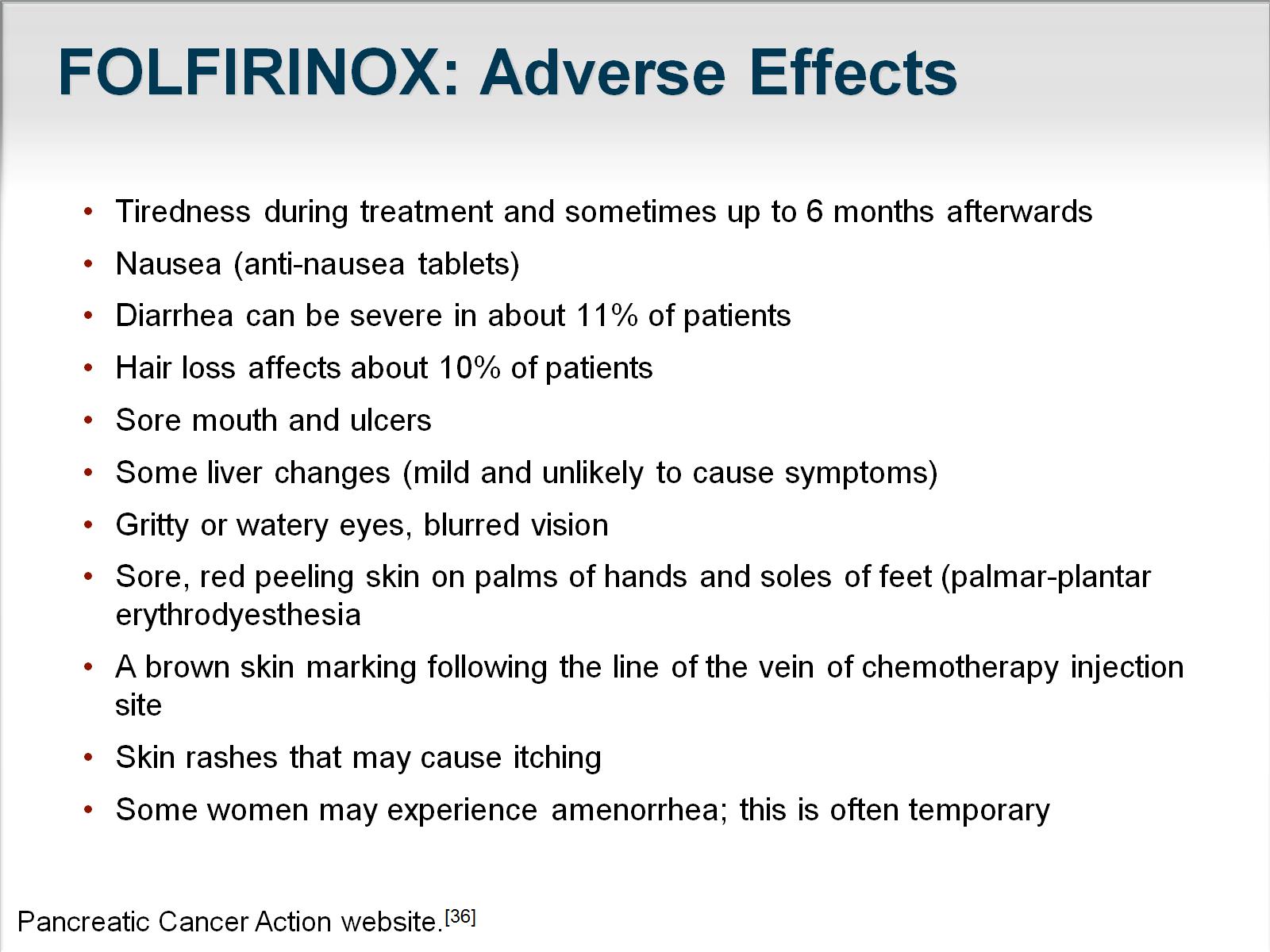 FOLFIRINOX: Adverse Effects
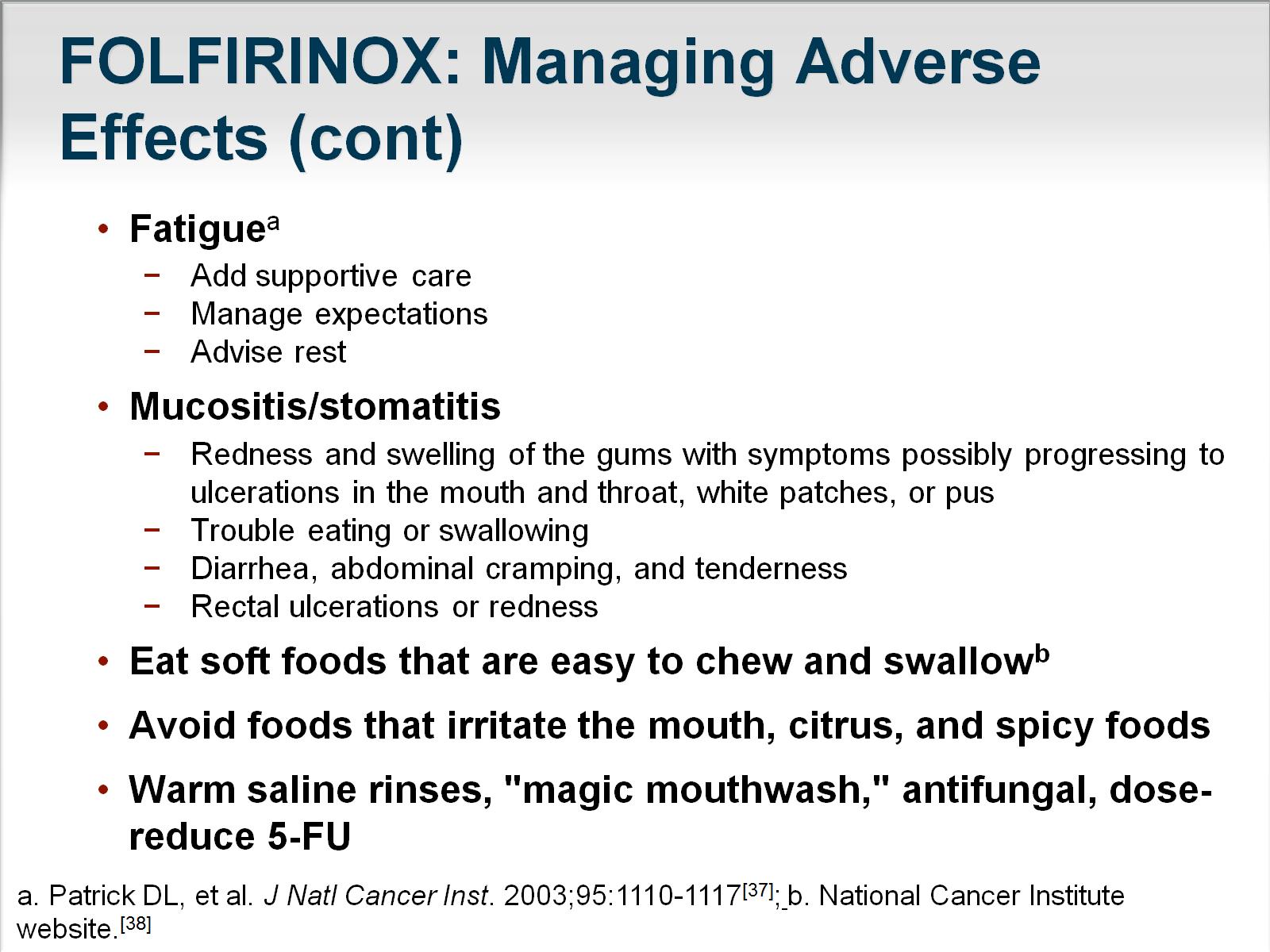 FOLFIRINOX: Managing Adverse Effects (cont)
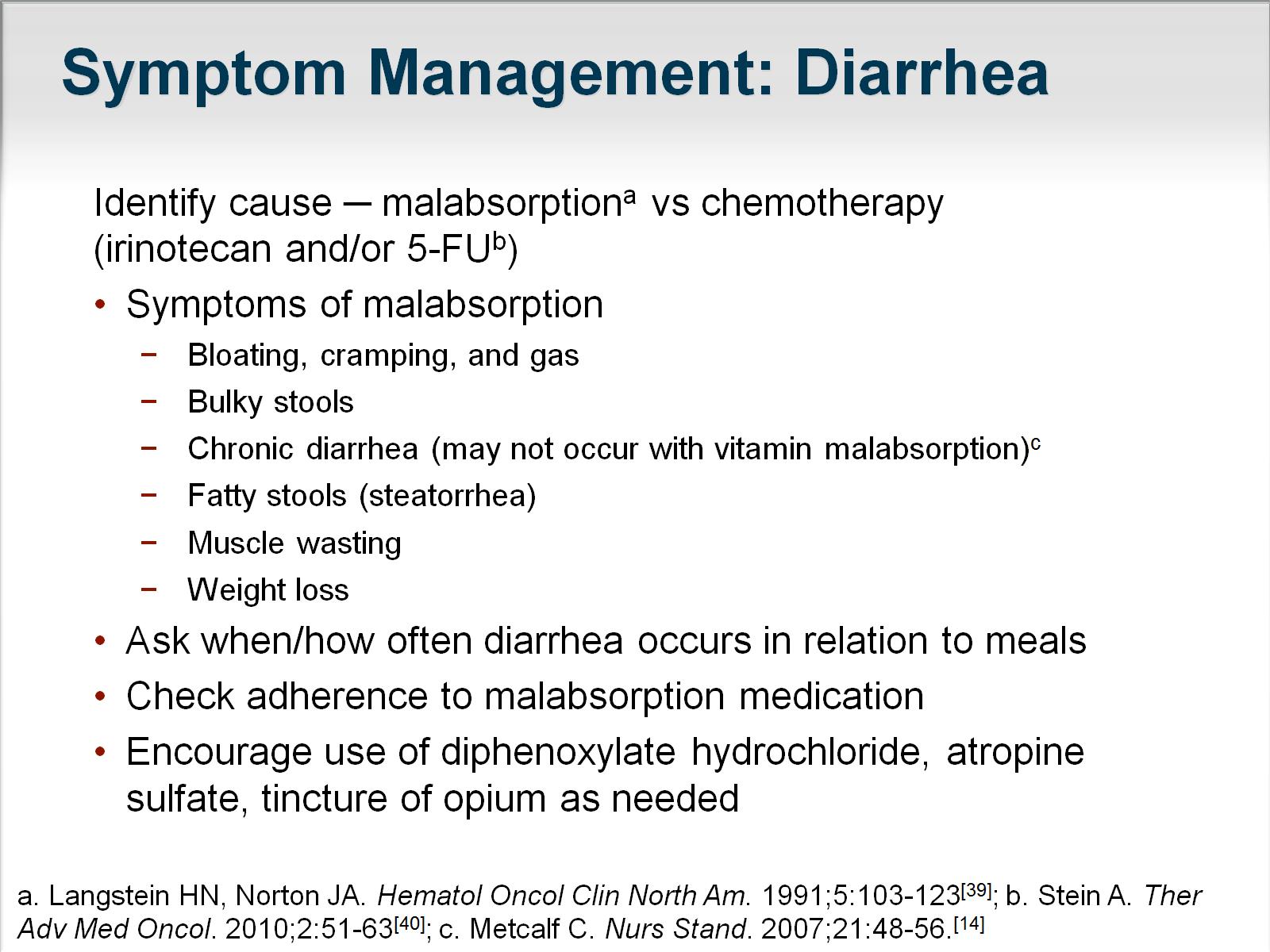 Symptom Management: Diarrhea
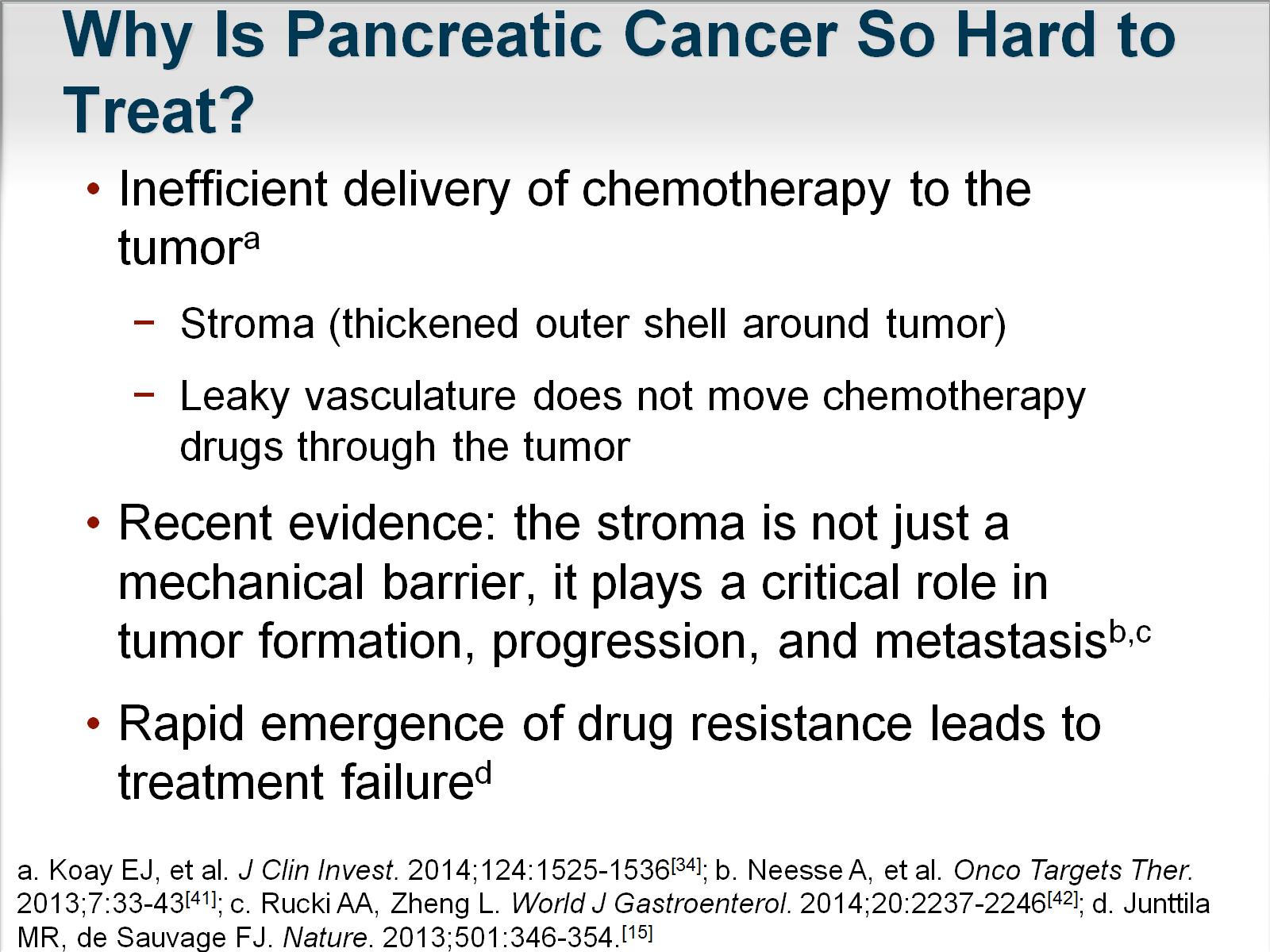 Why Is Pancreatic Cancer So Hard to Treat?
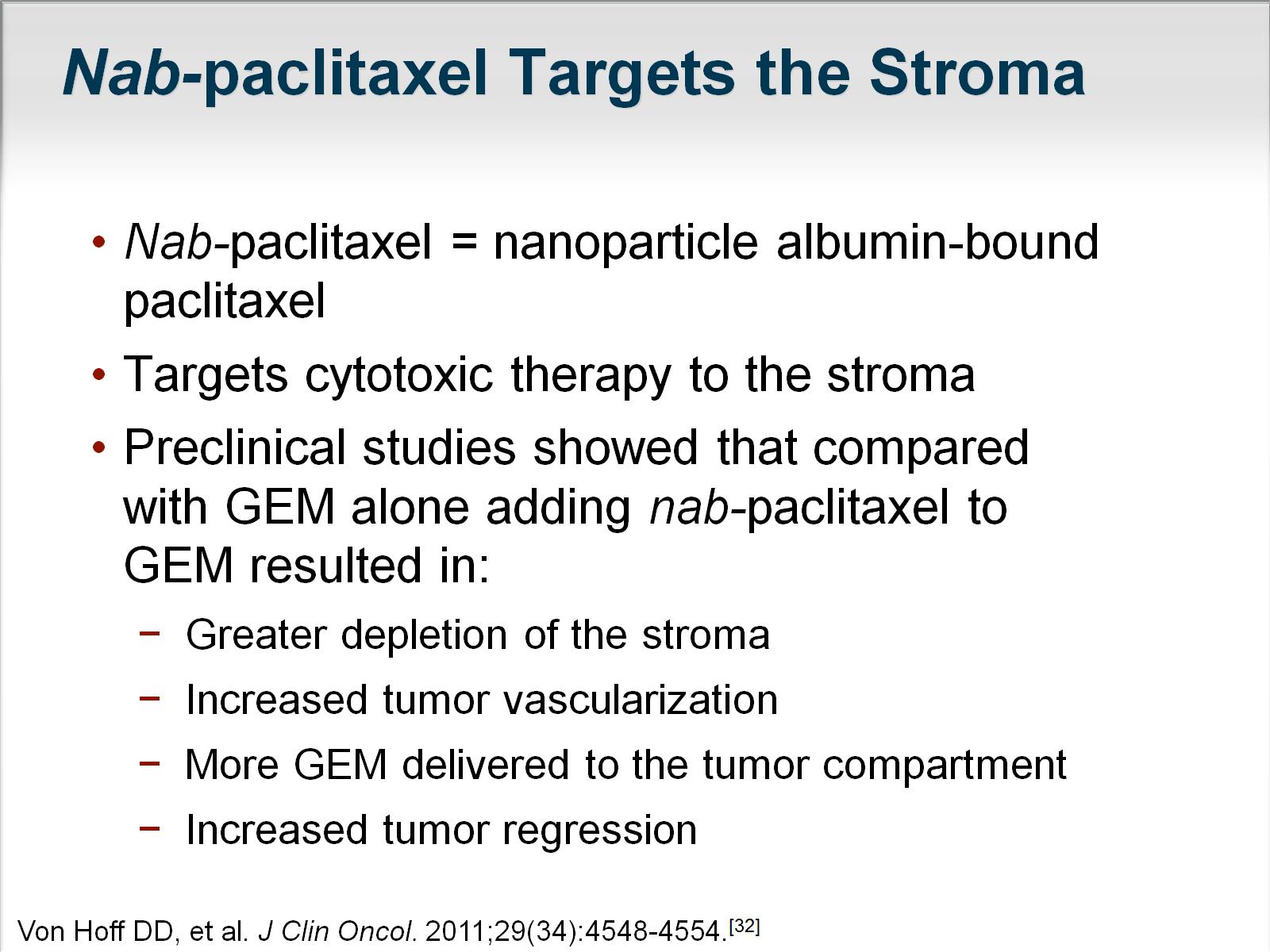 Nab-paclitaxel Targets the Stroma
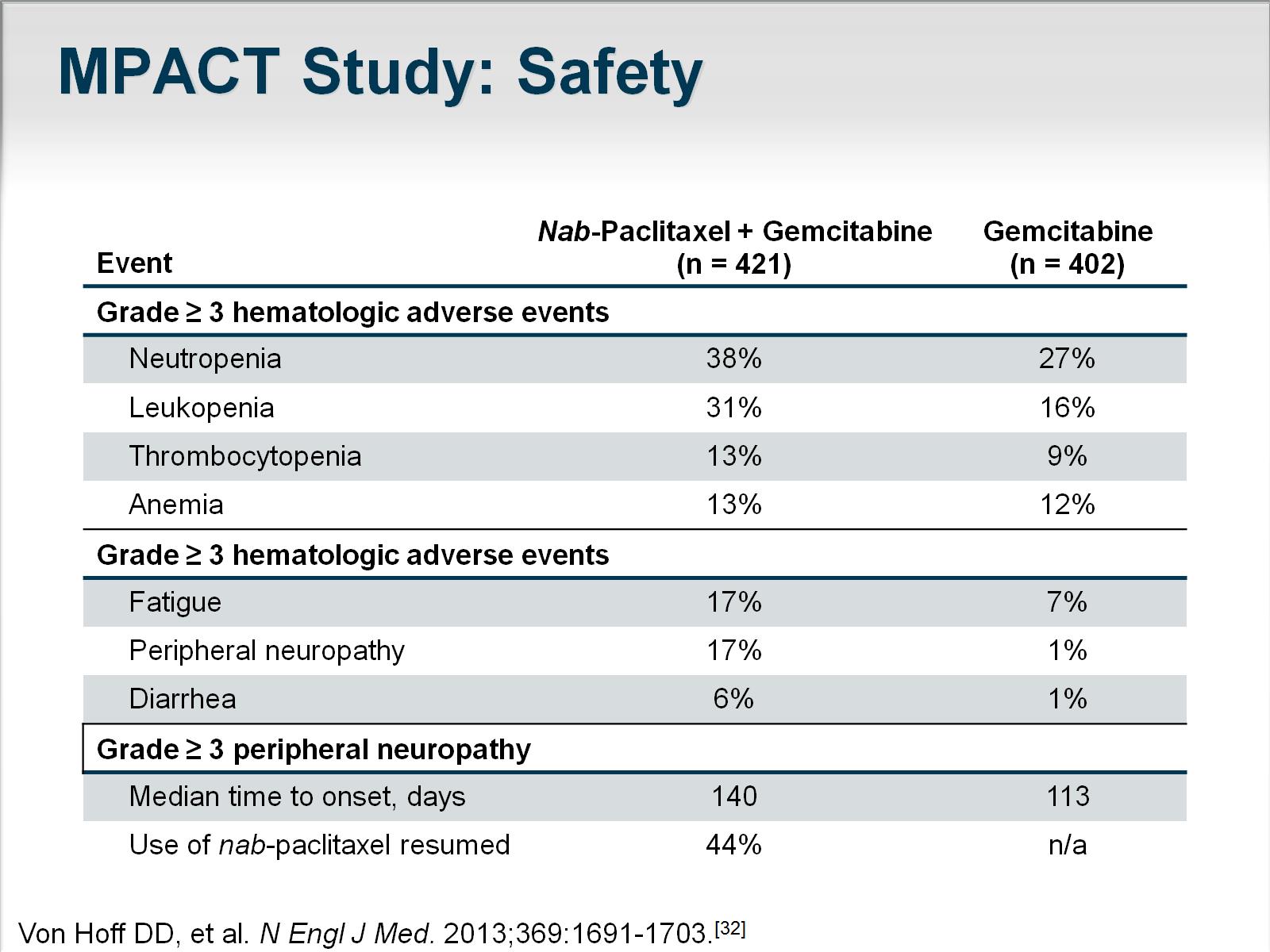 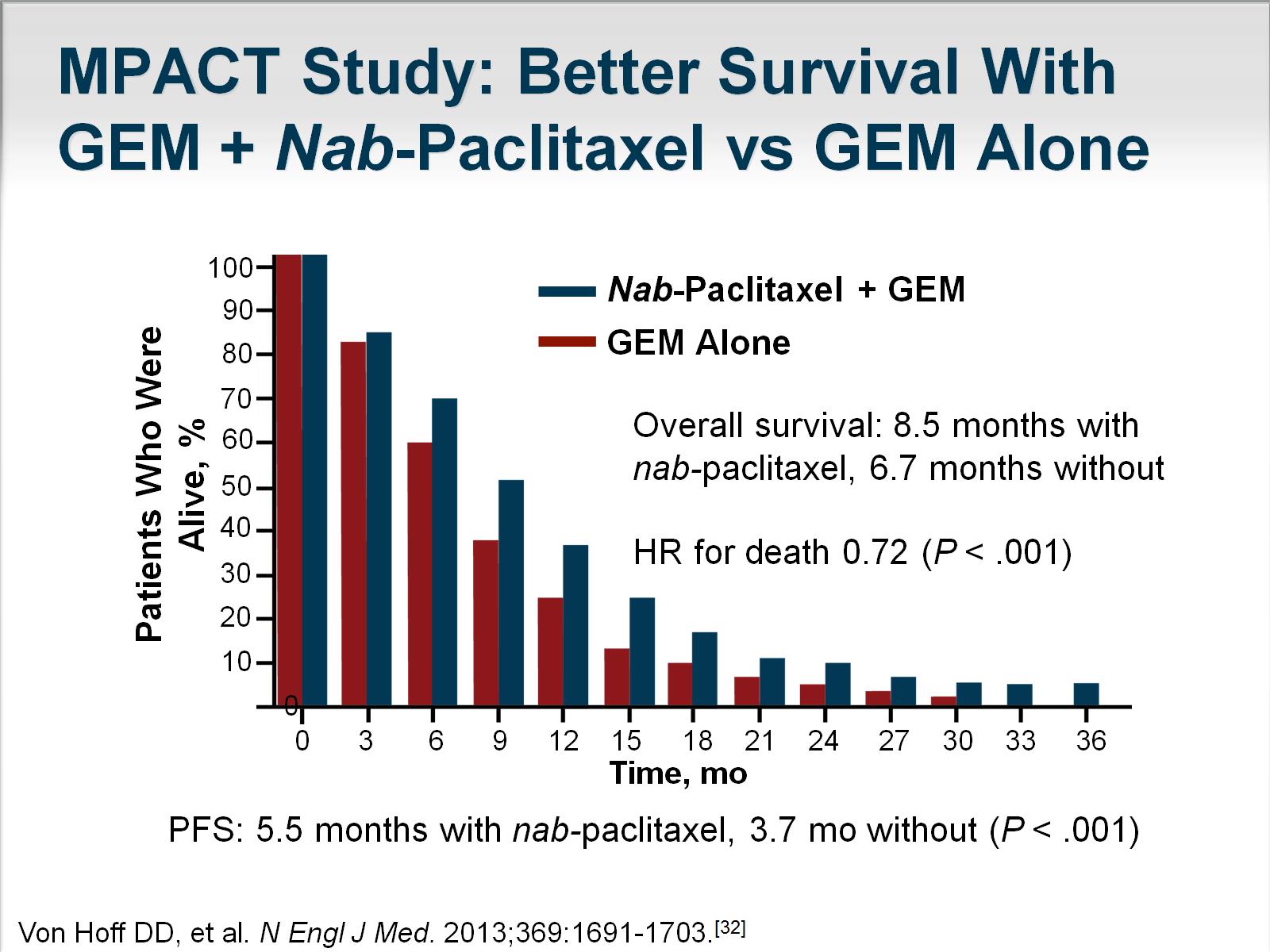 MPACT Study: Better Survival With GEM + Nab-Paclitaxel vs GEM Alone
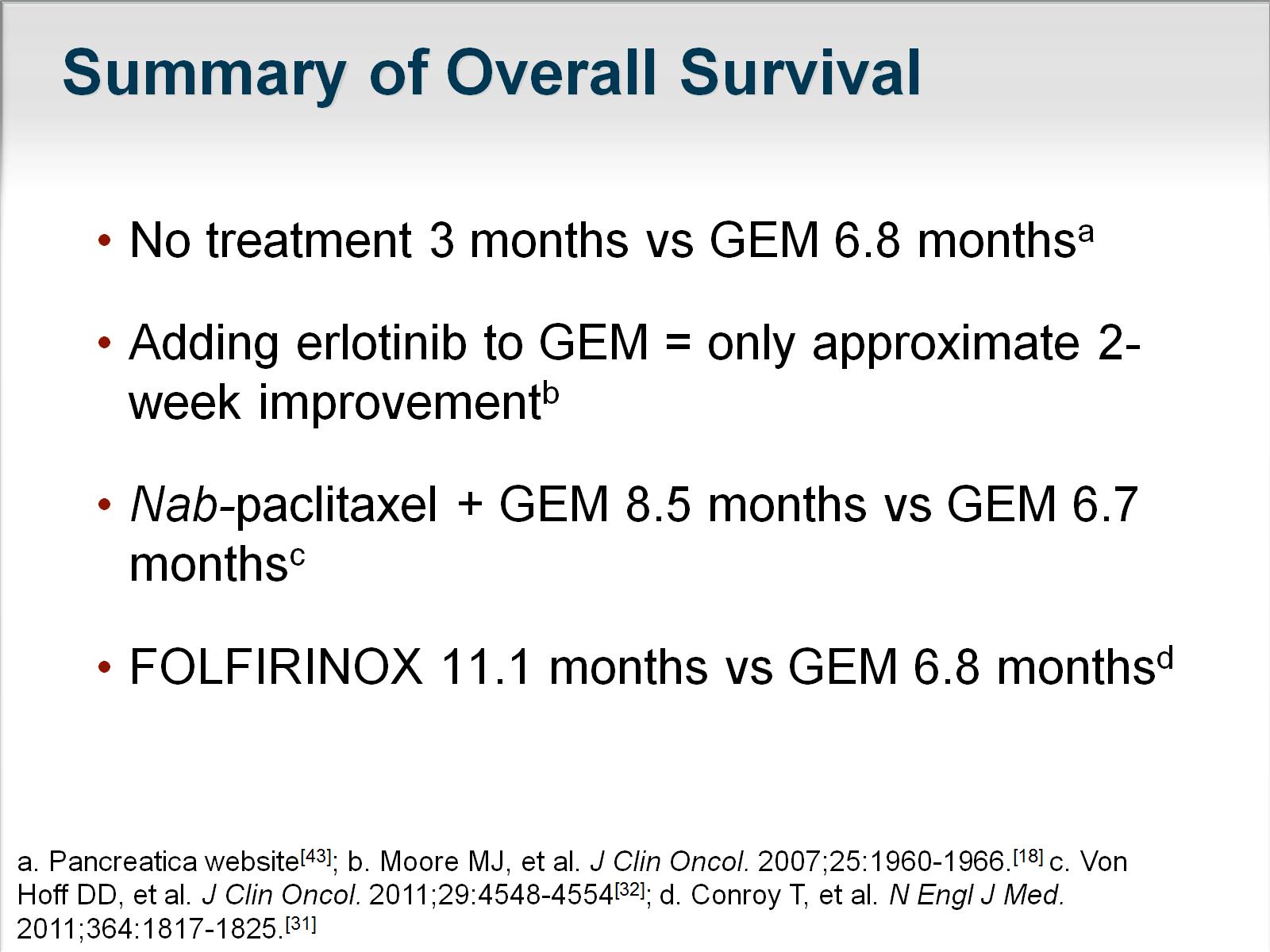 Summary of Overall Survival
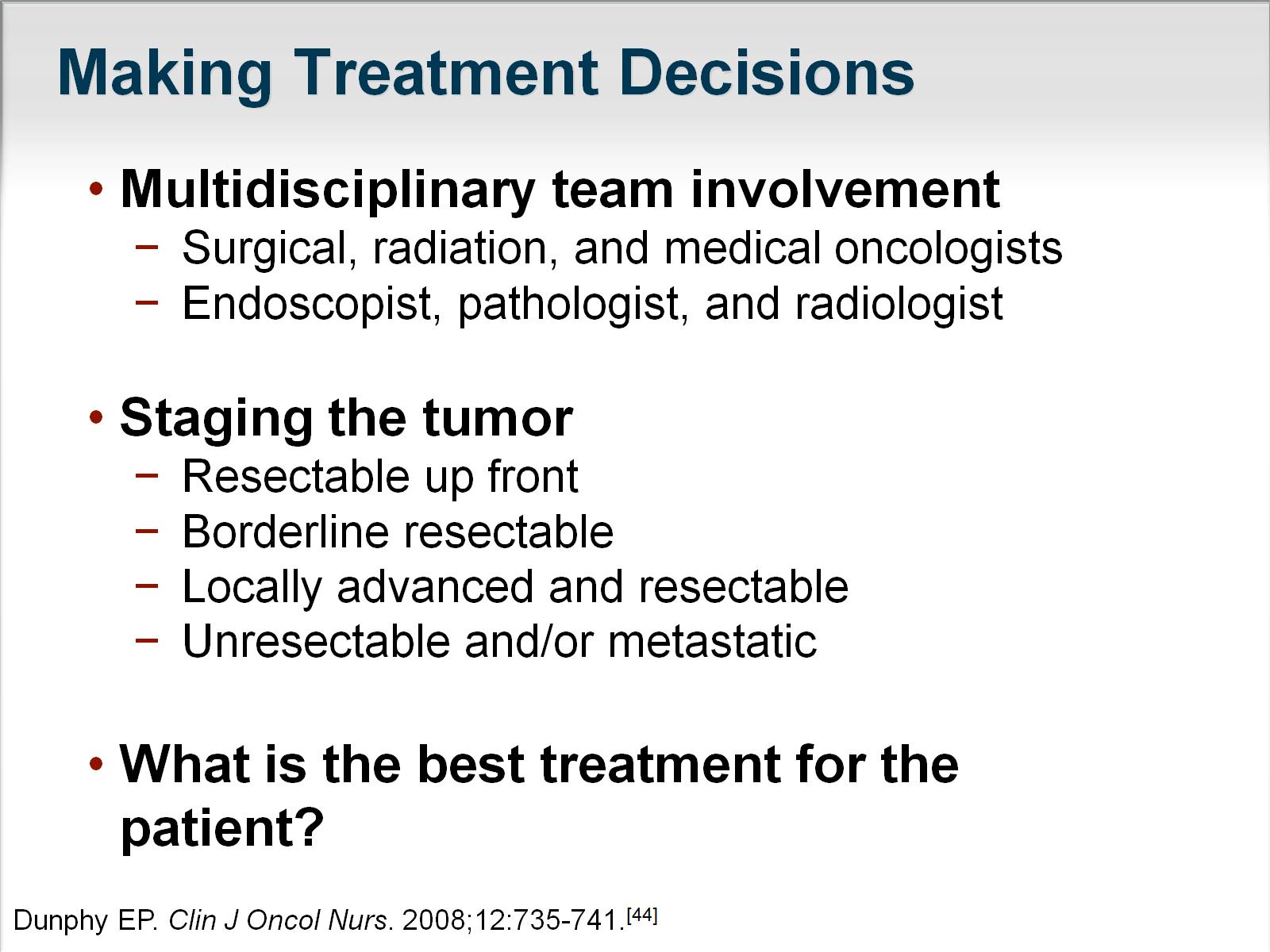 Making Treatment Decisions
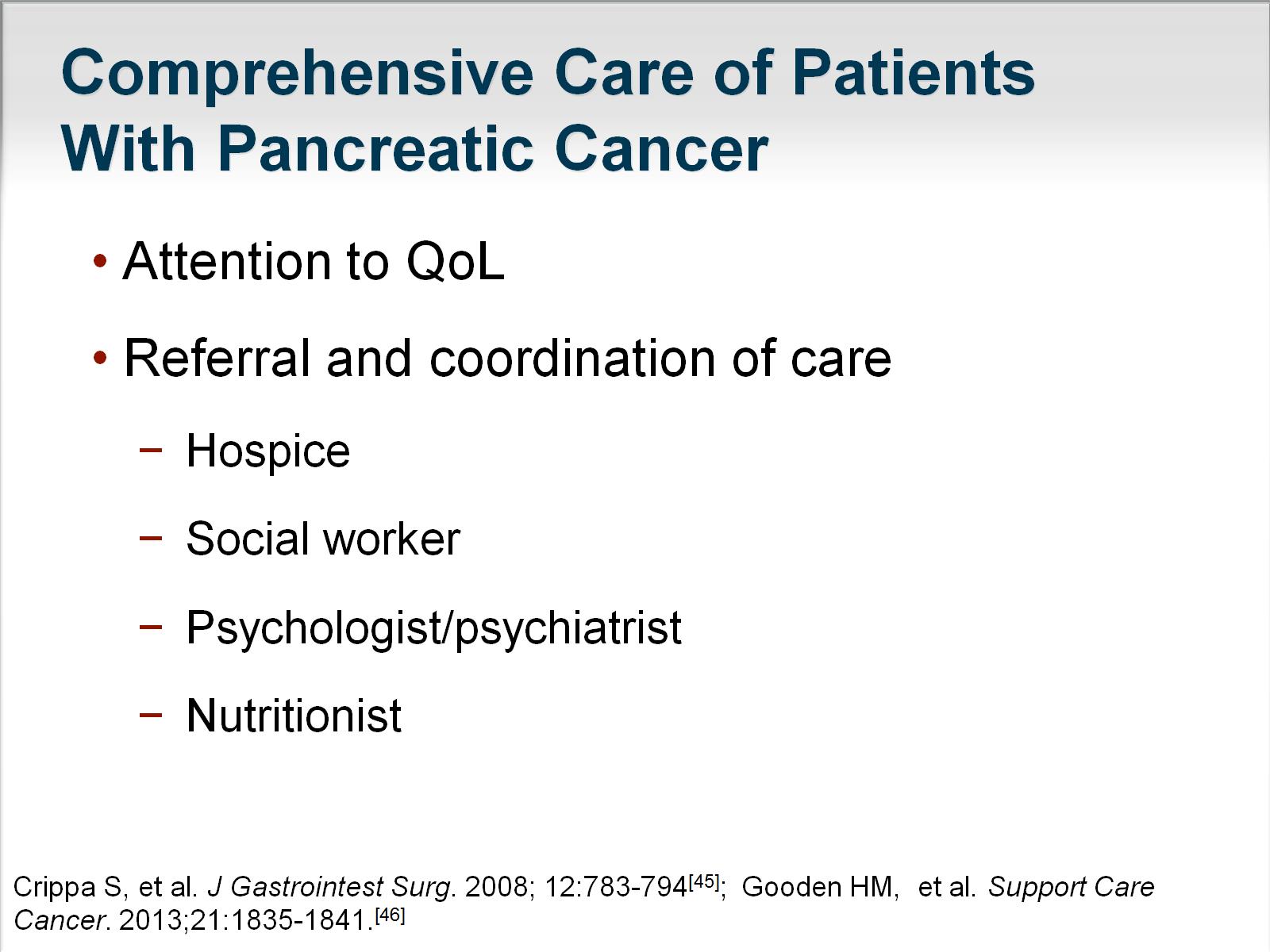 Comprehensive Care of PatientsWith Pancreatic Cancer
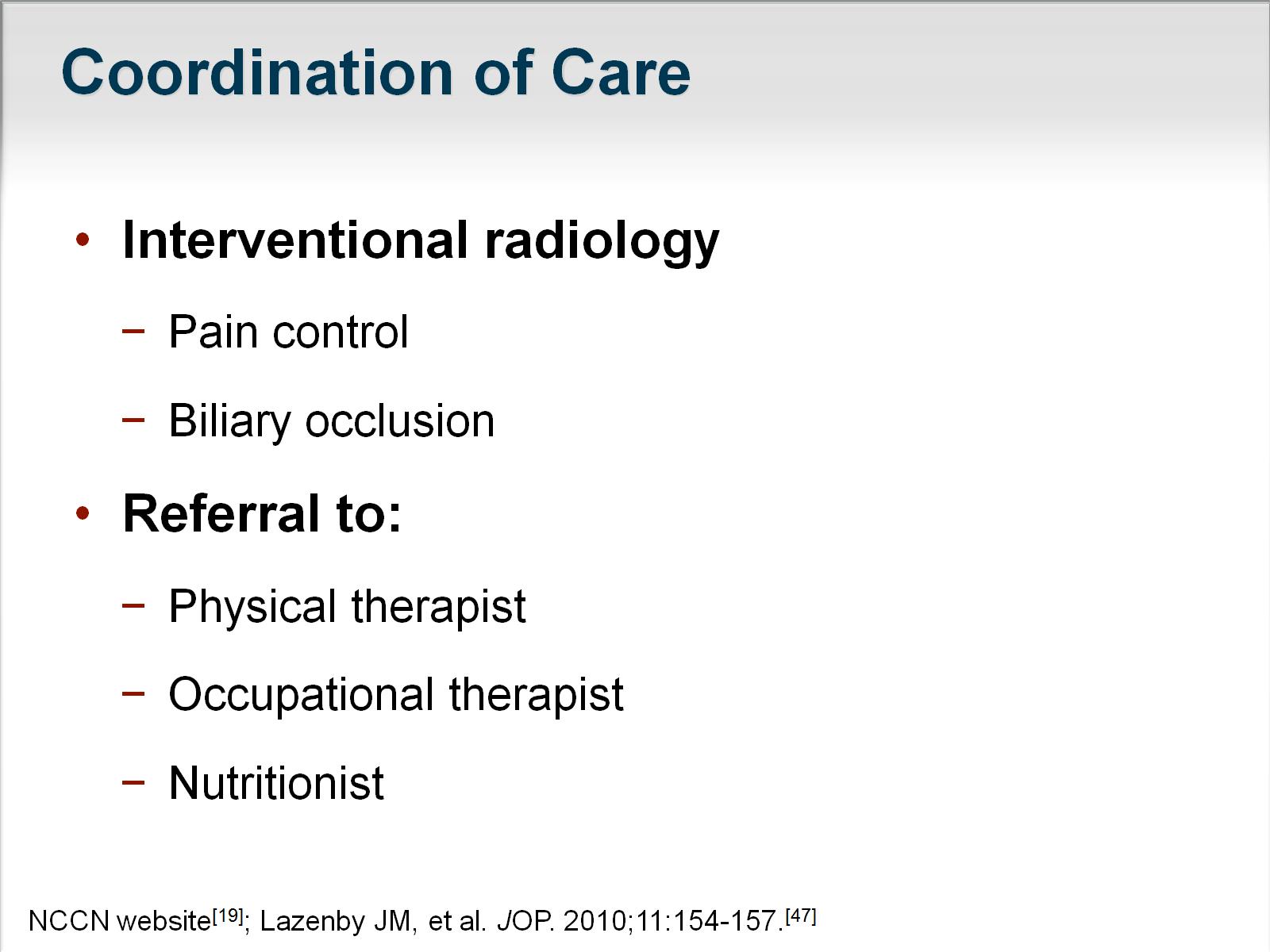 Coordination of Care
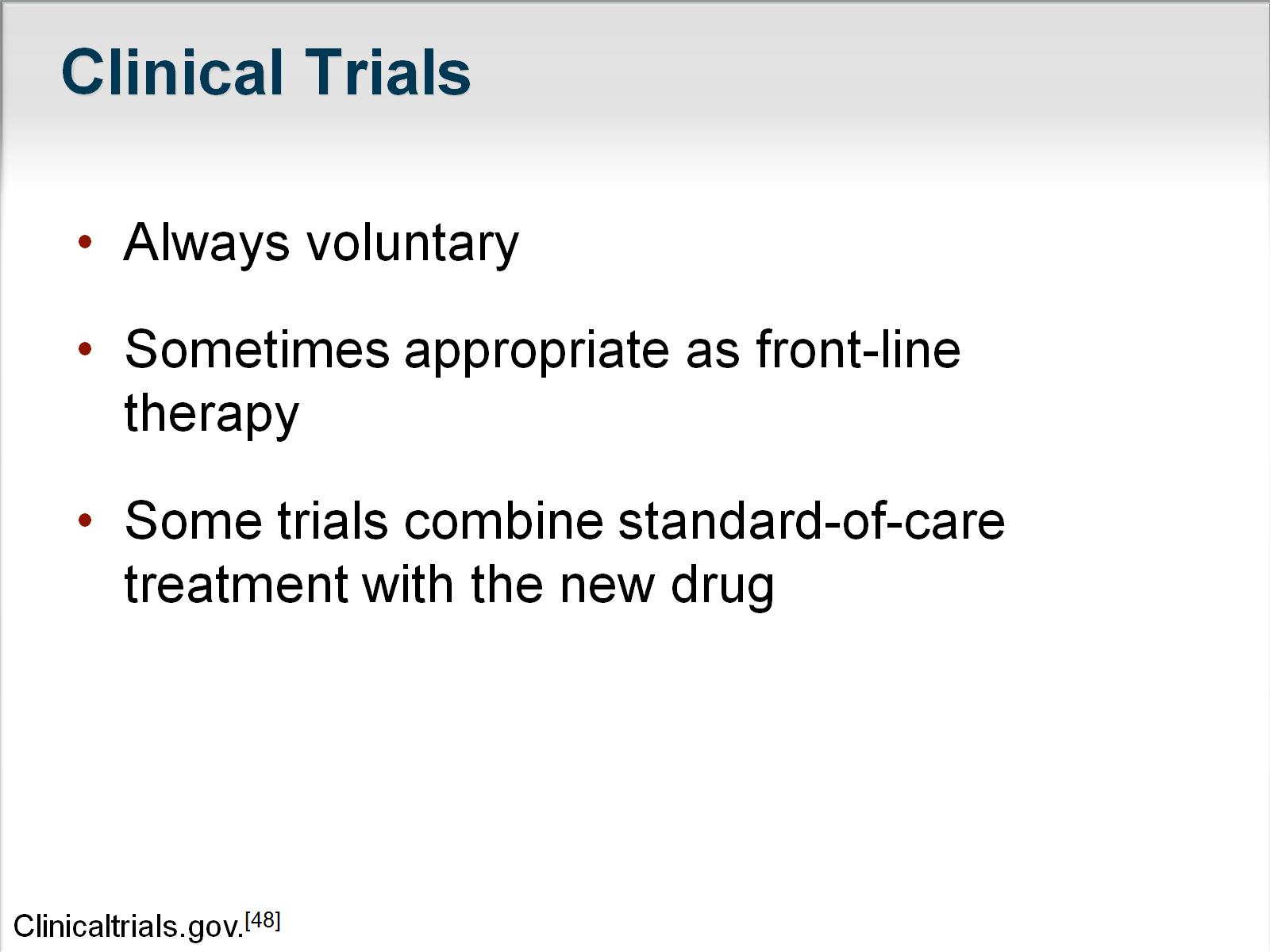 Clinical Trials
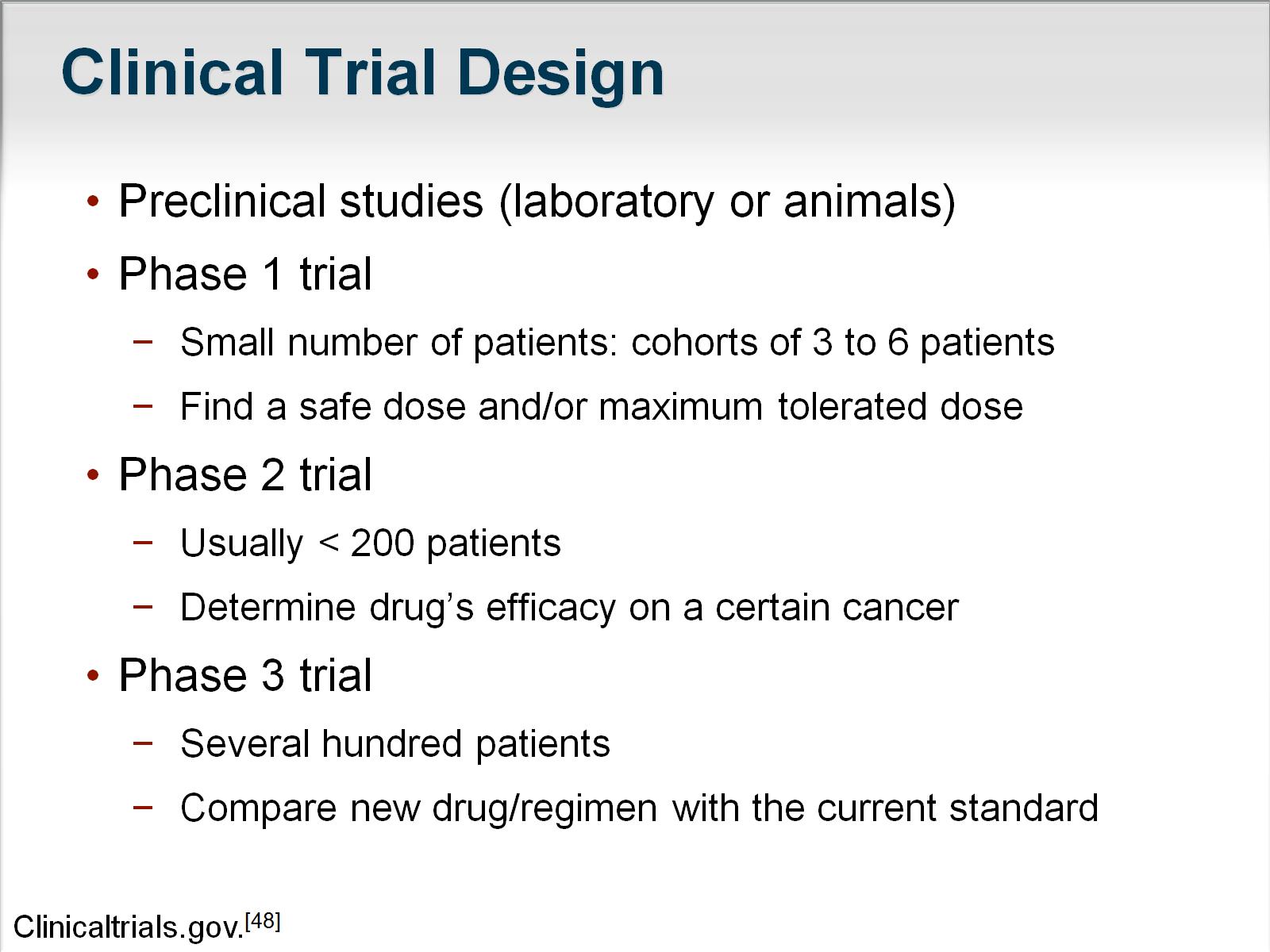 Clinical Trial Design
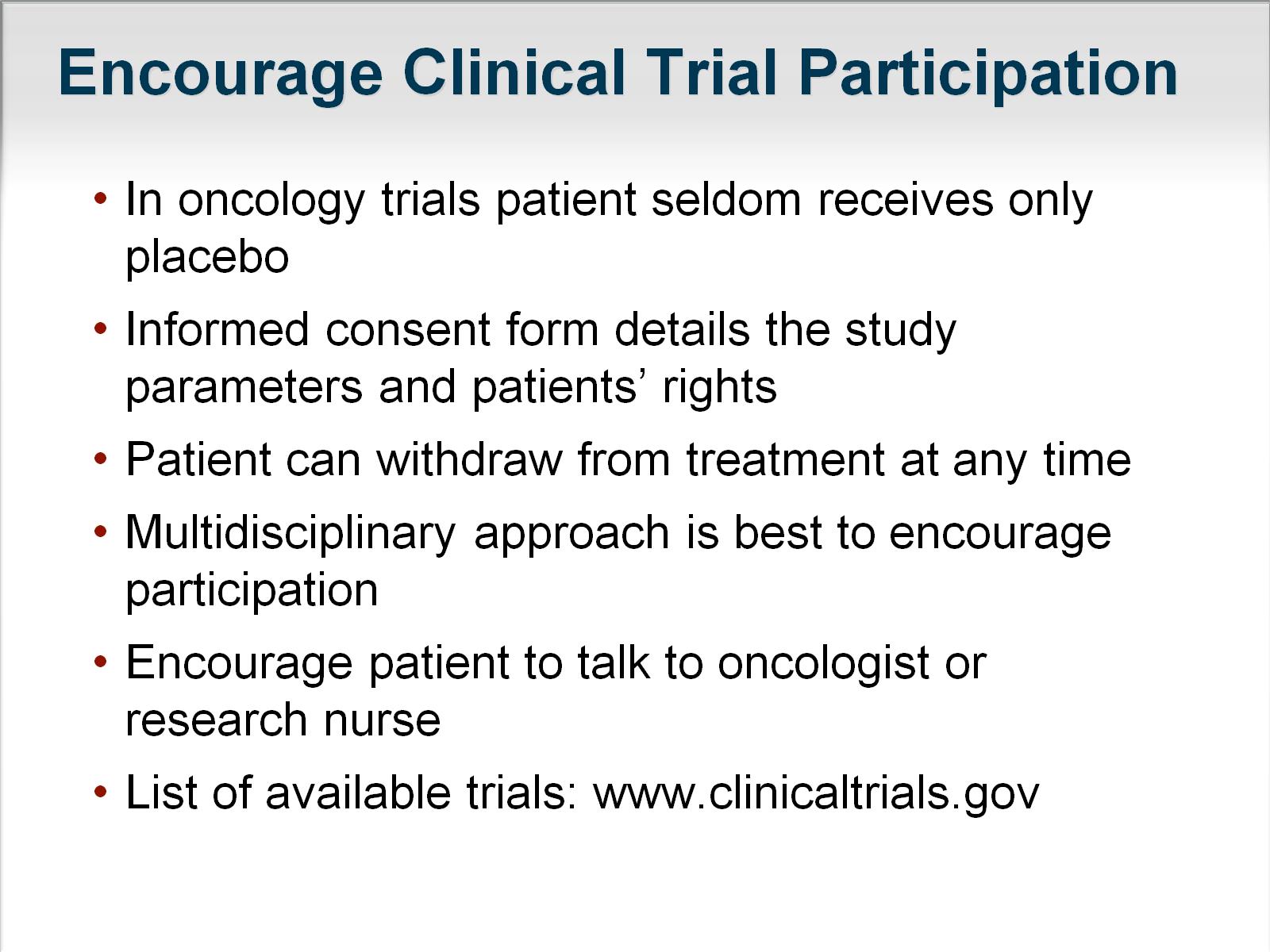 Encourage Clinical Trial Participation
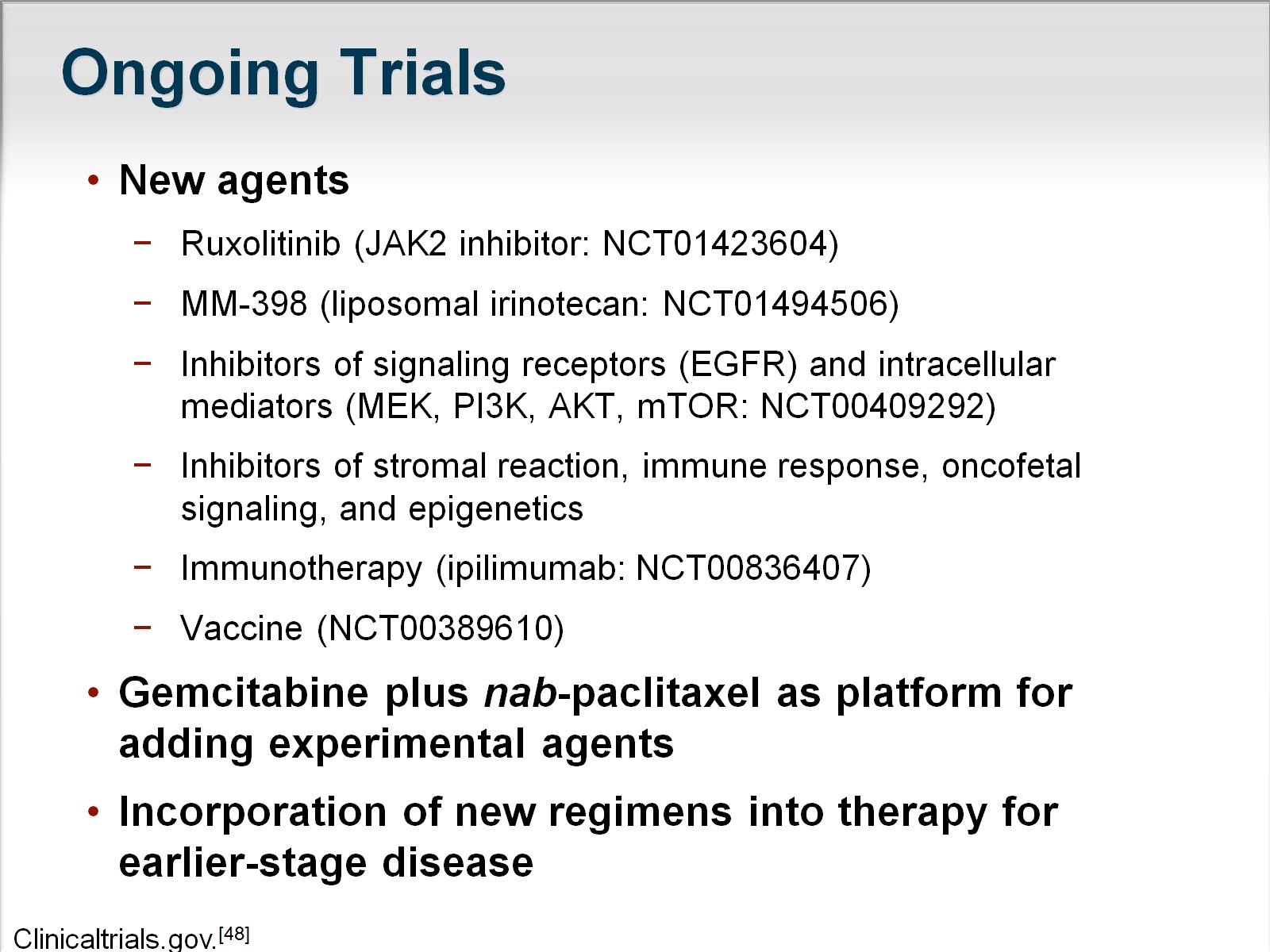 Ongoing Trials
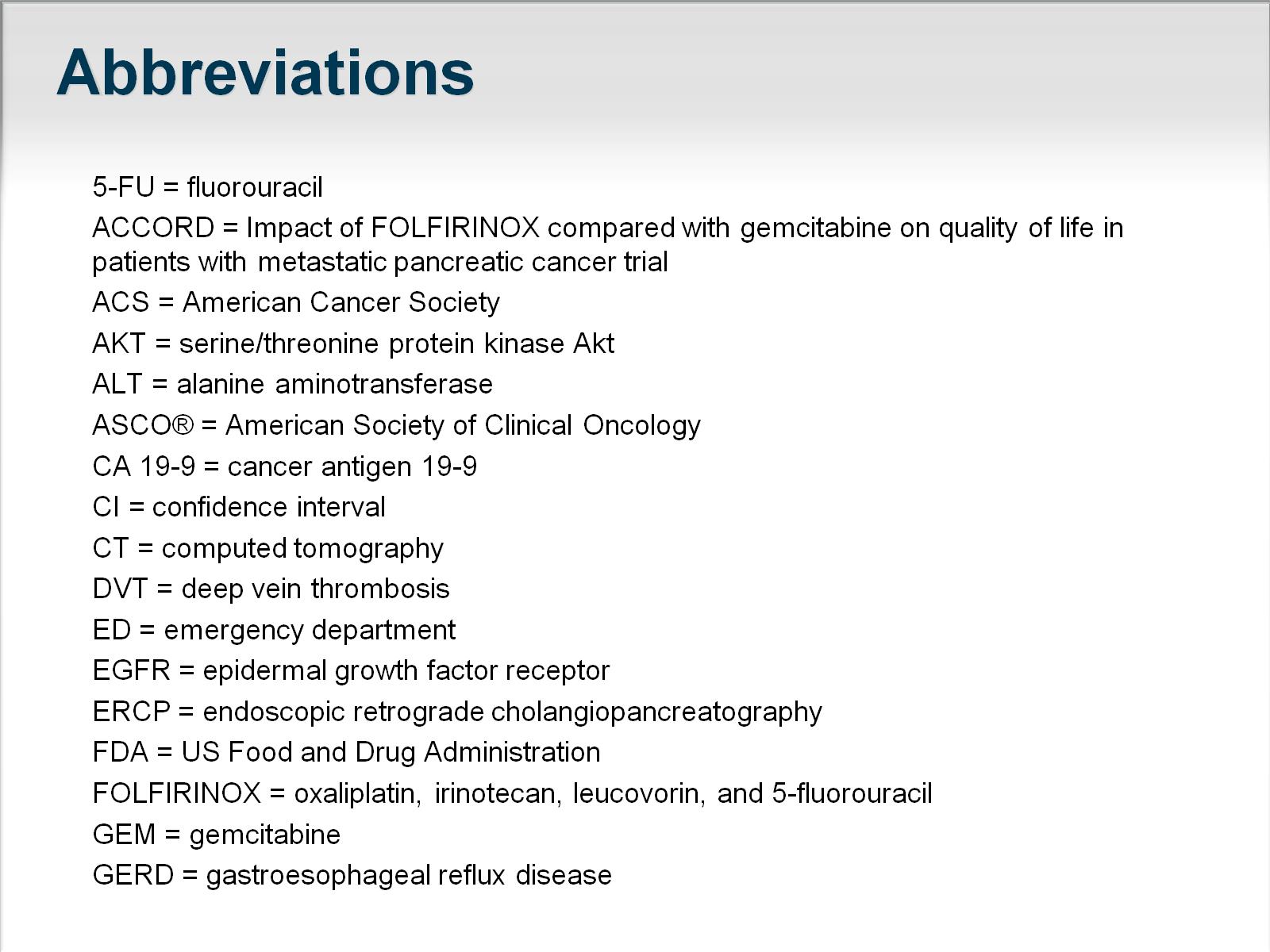 Abbreviations
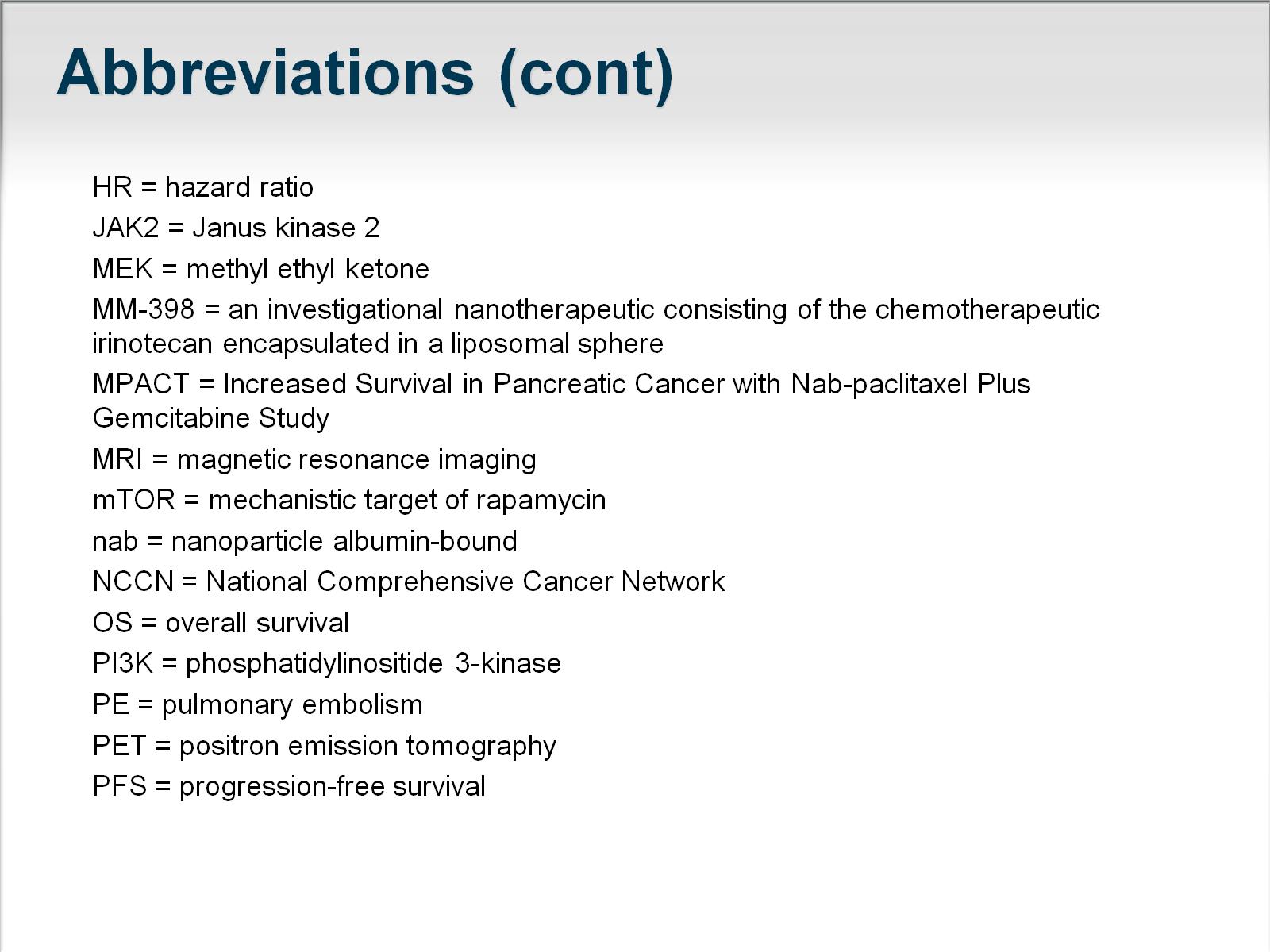 Abbreviations (cont)
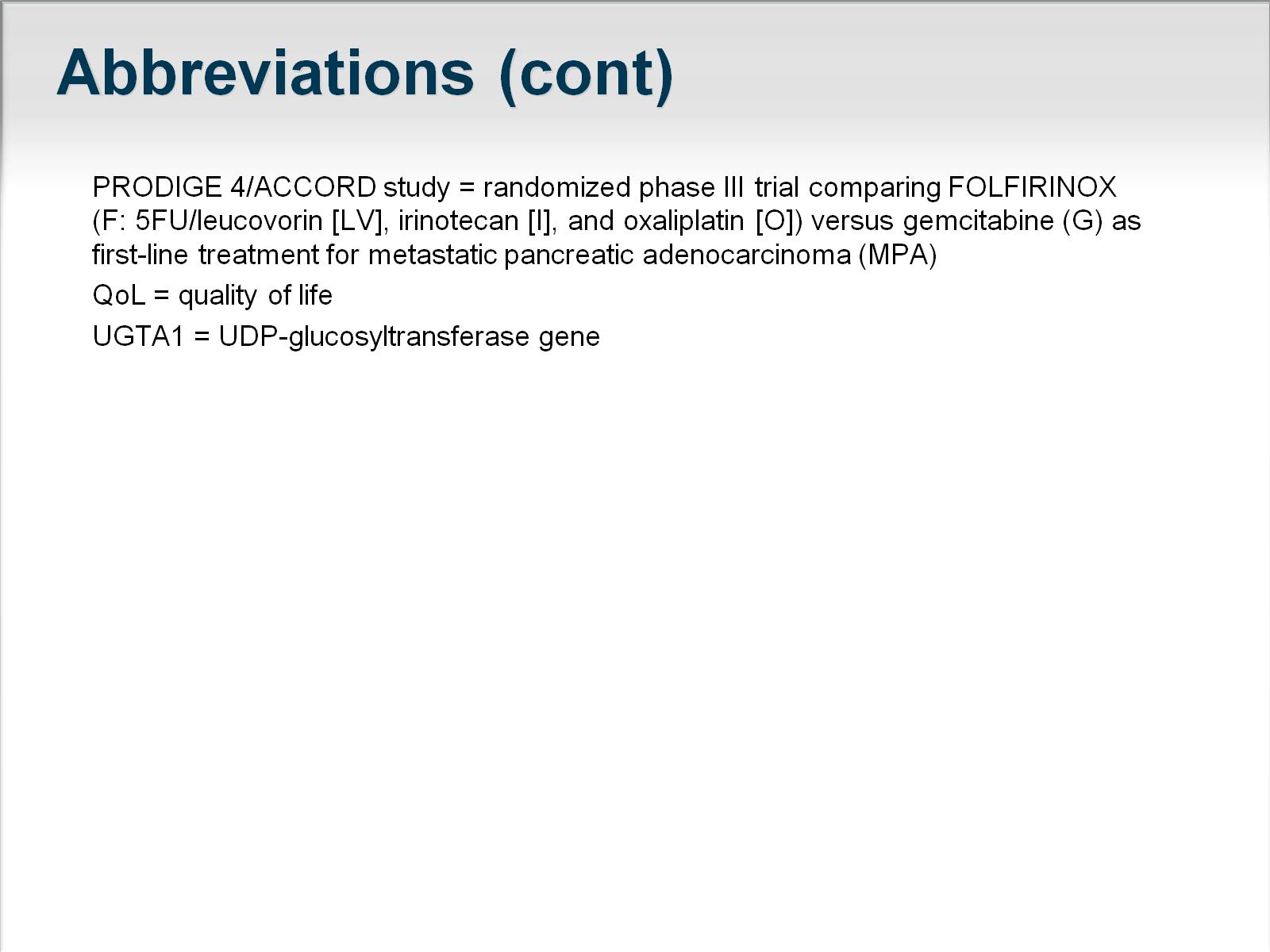 Abbreviations (cont)
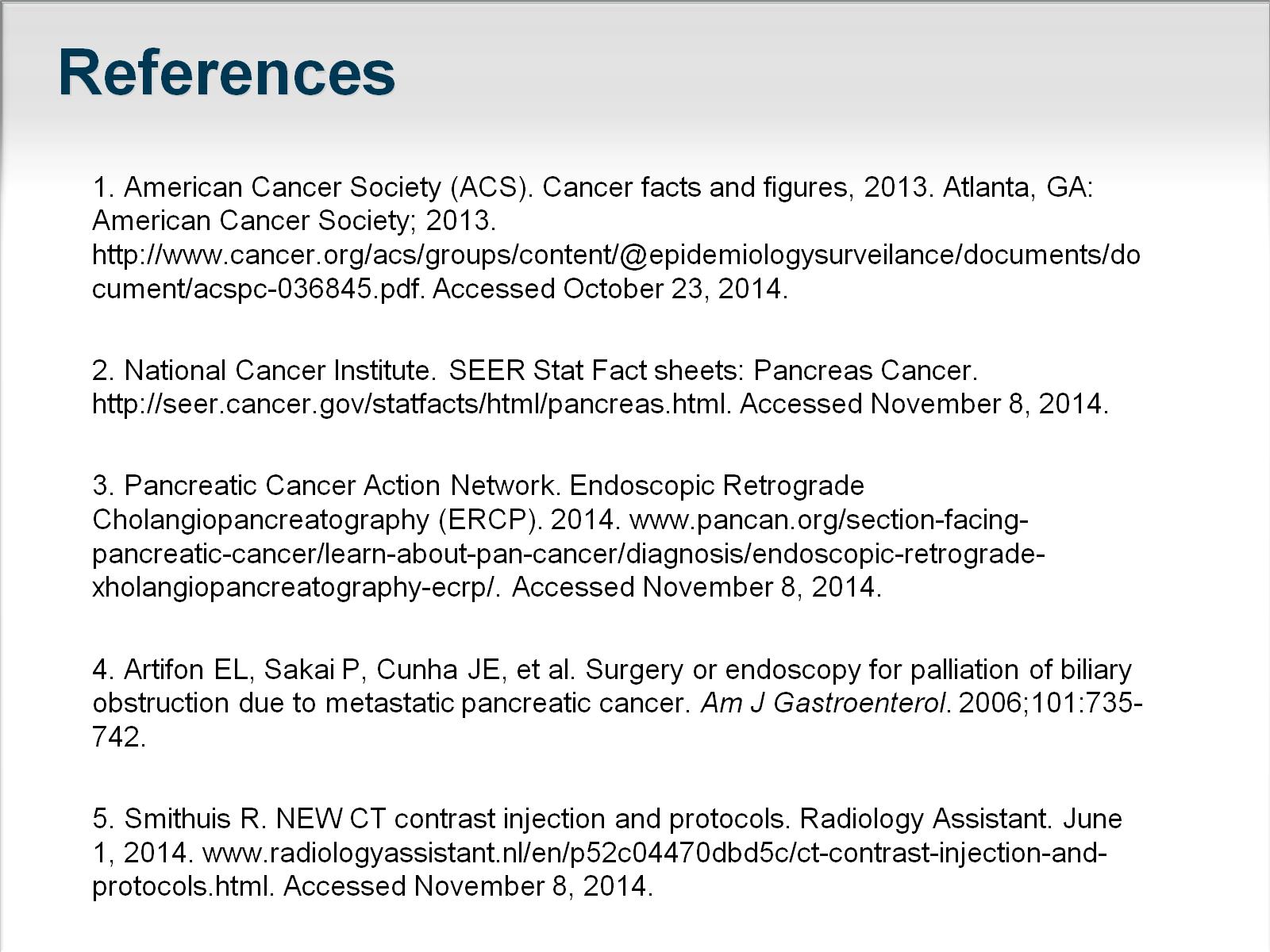 References
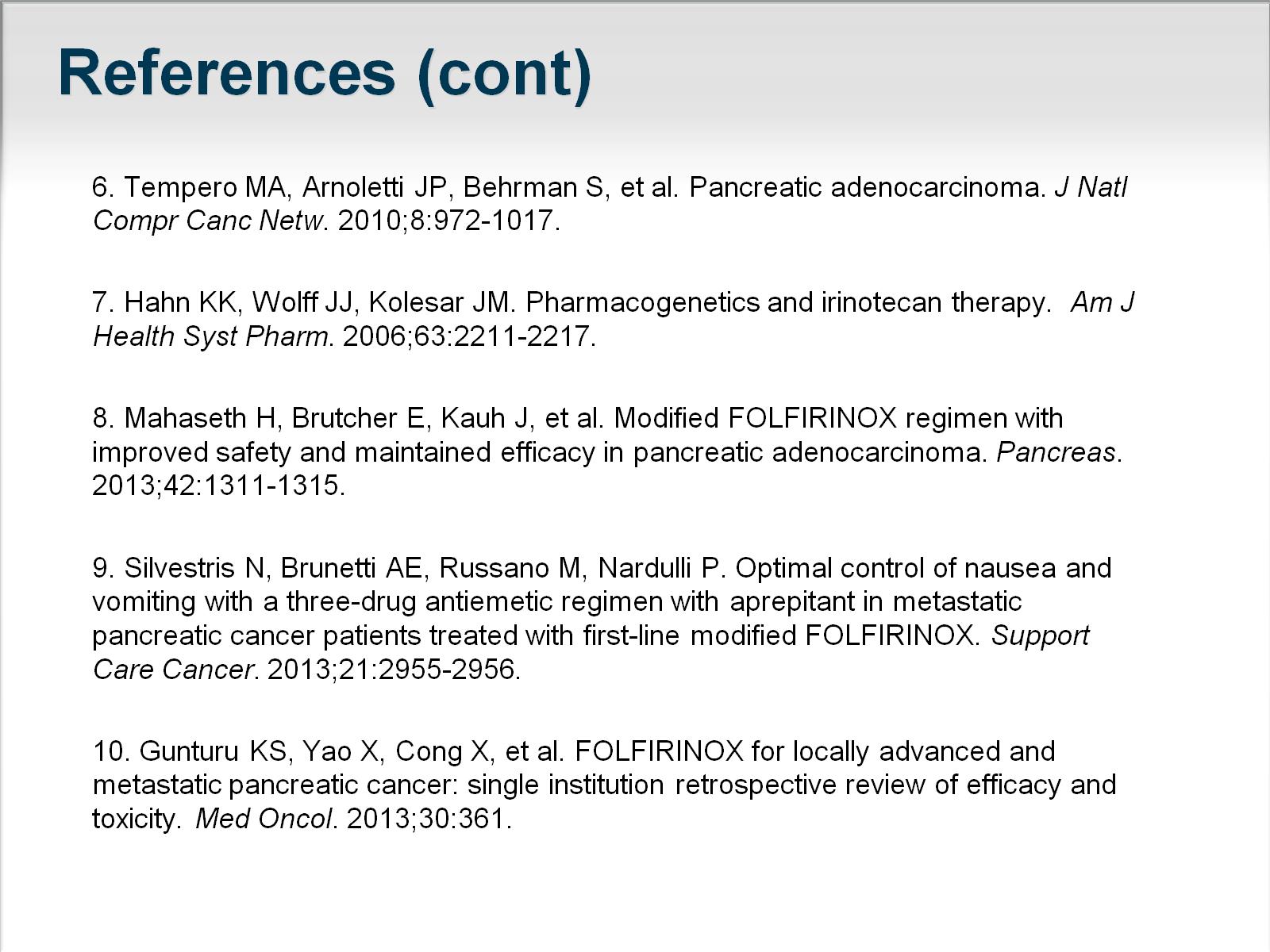 References (cont)
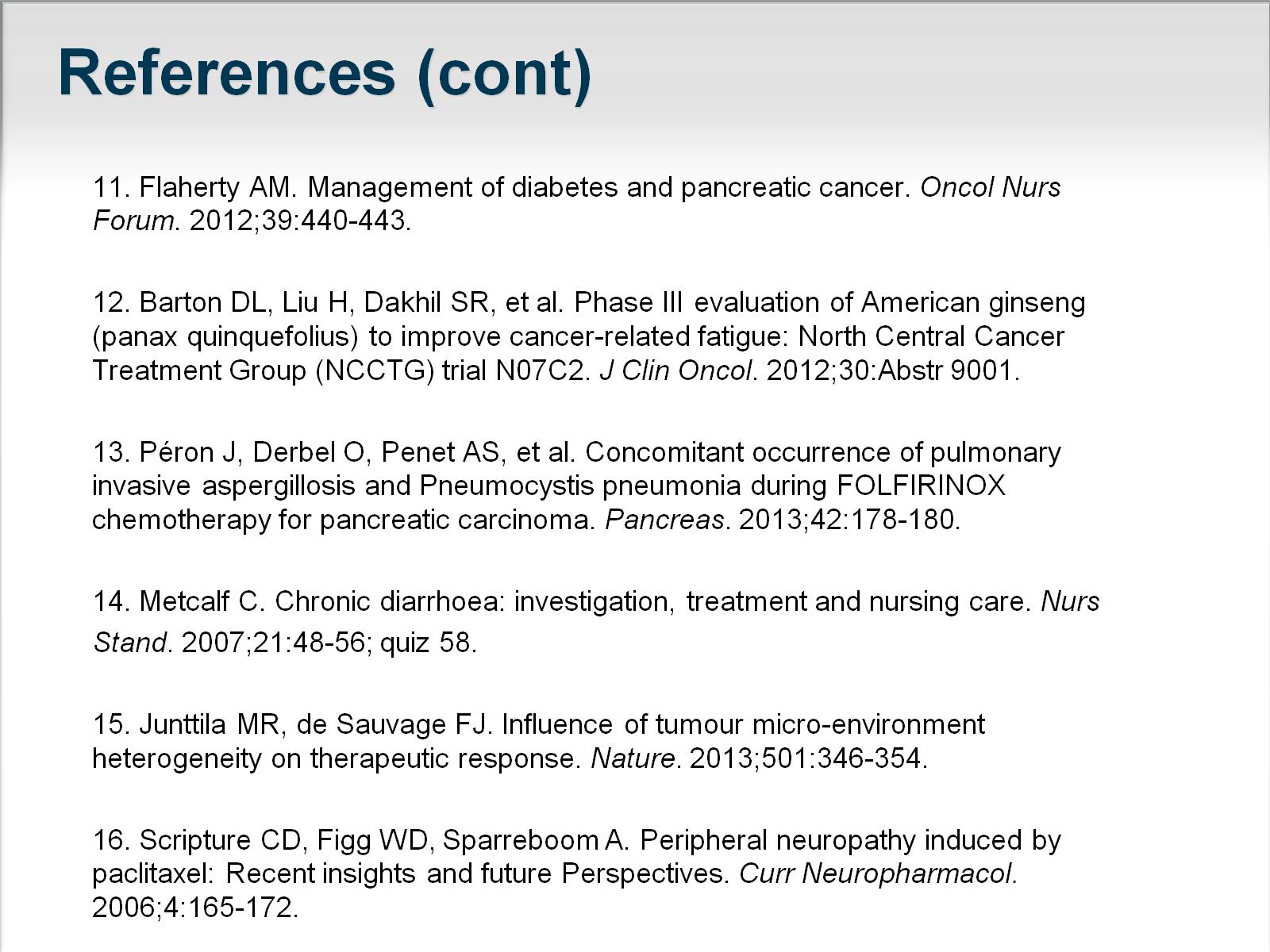 References (cont)
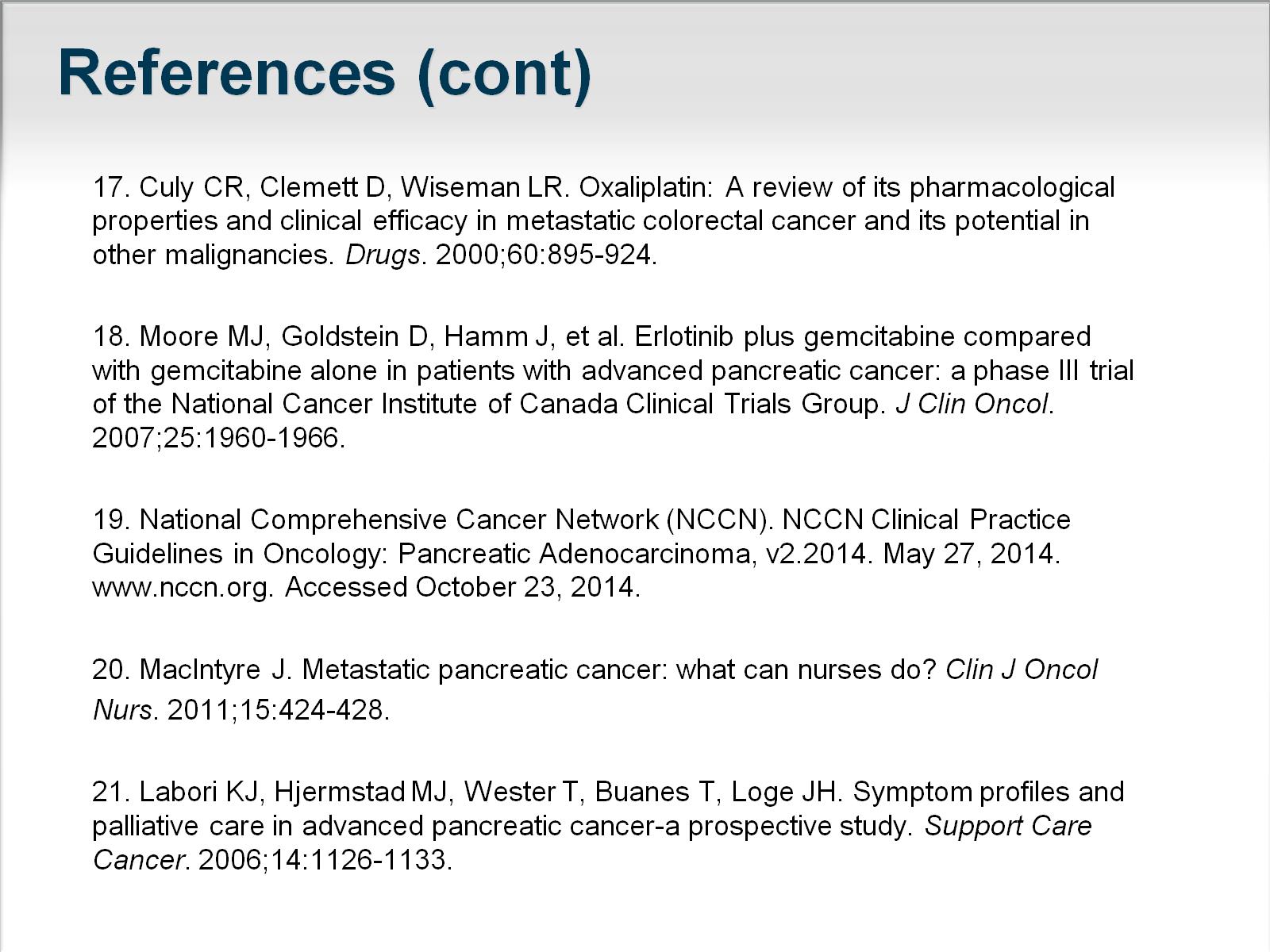 References (cont)
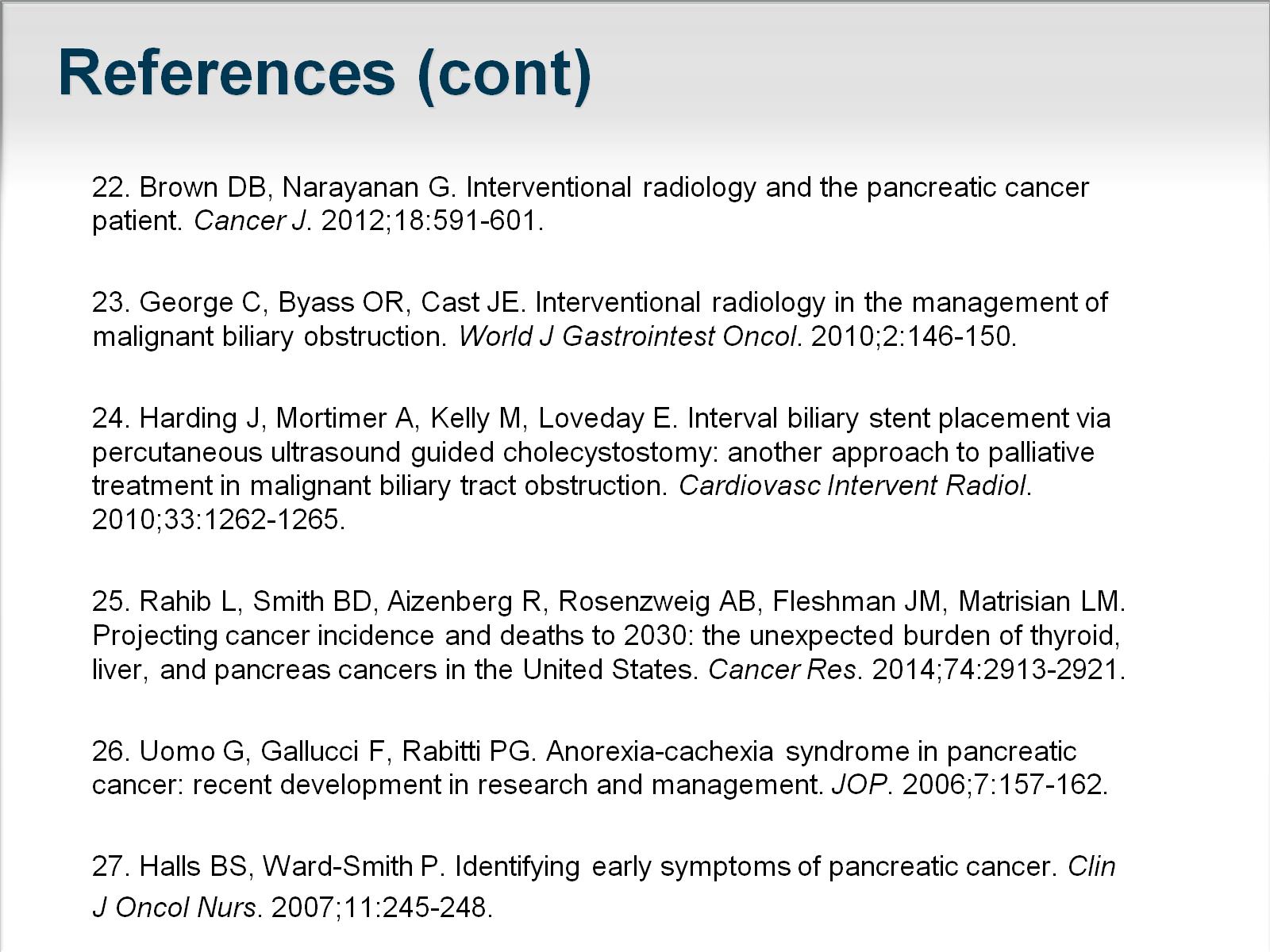 References (cont)
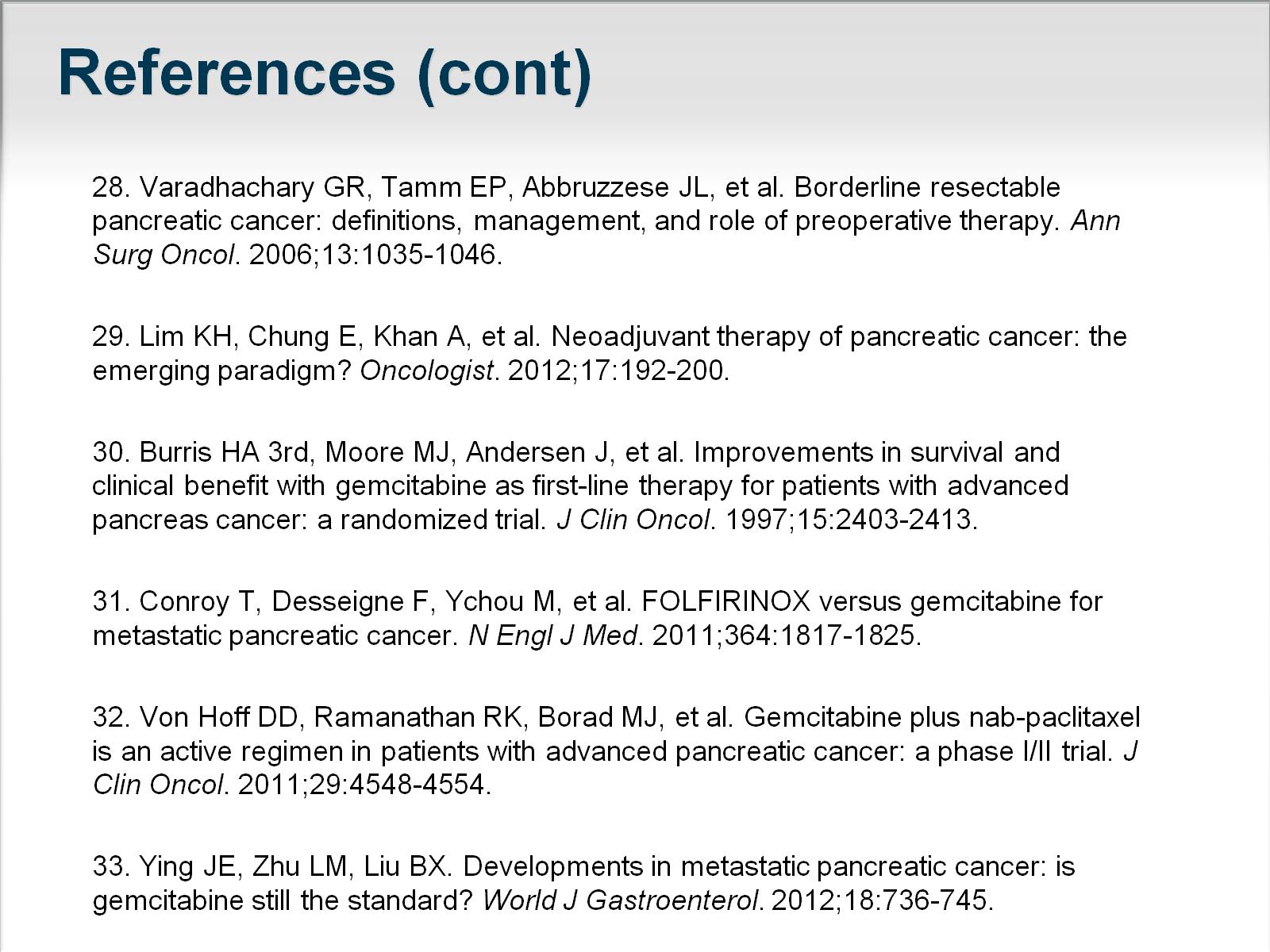 References (cont)
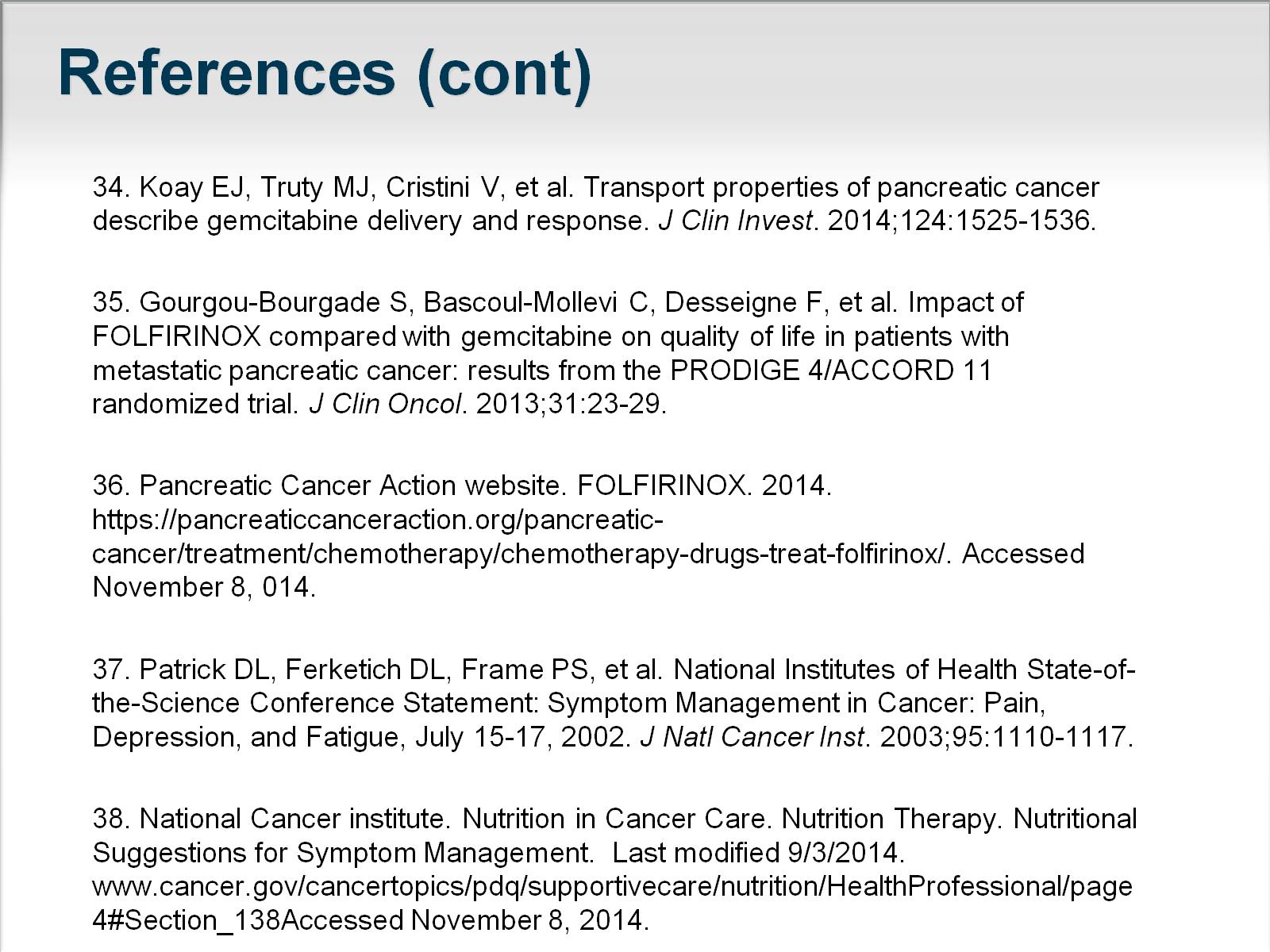 References (cont)
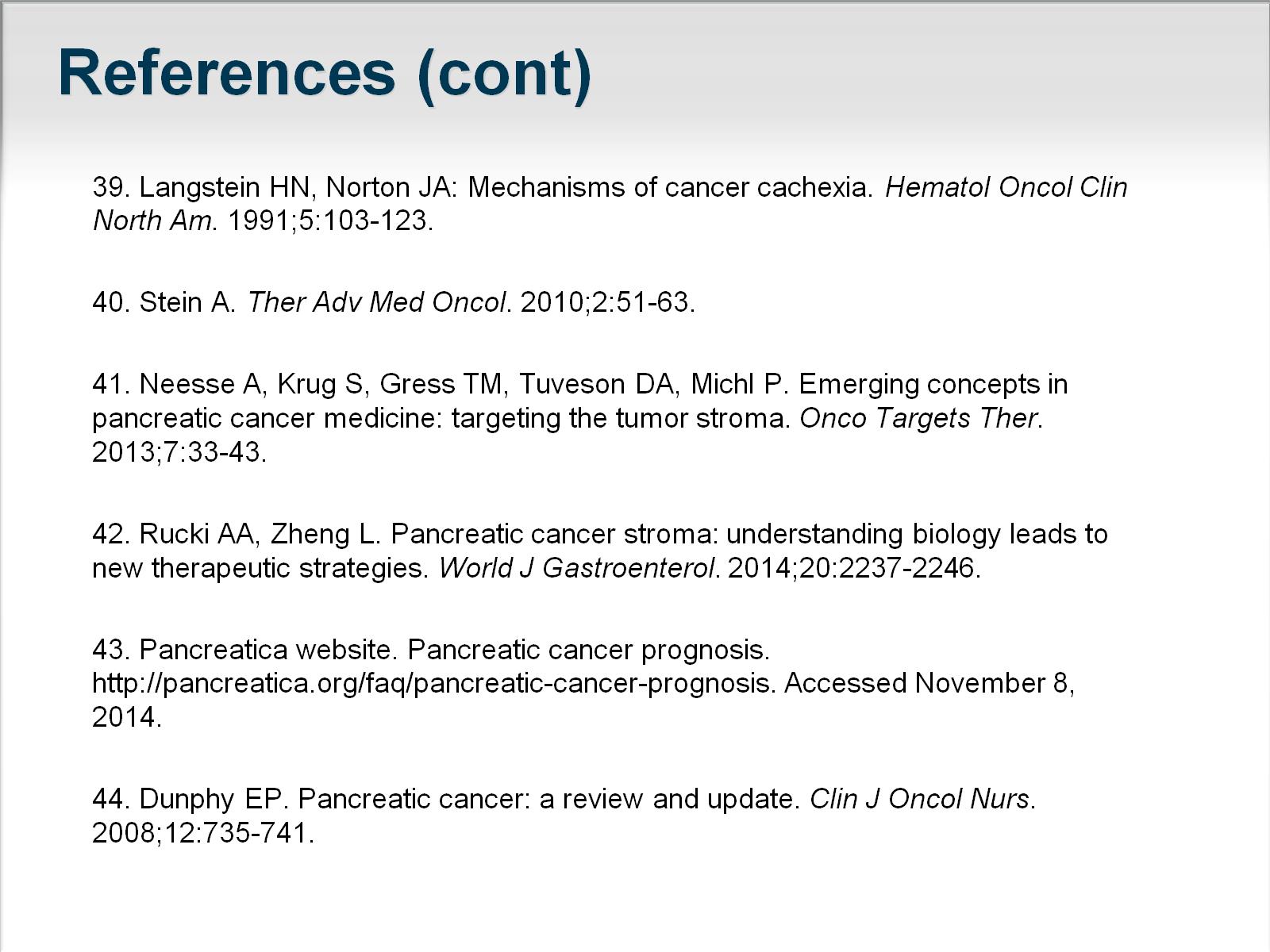 References (cont)
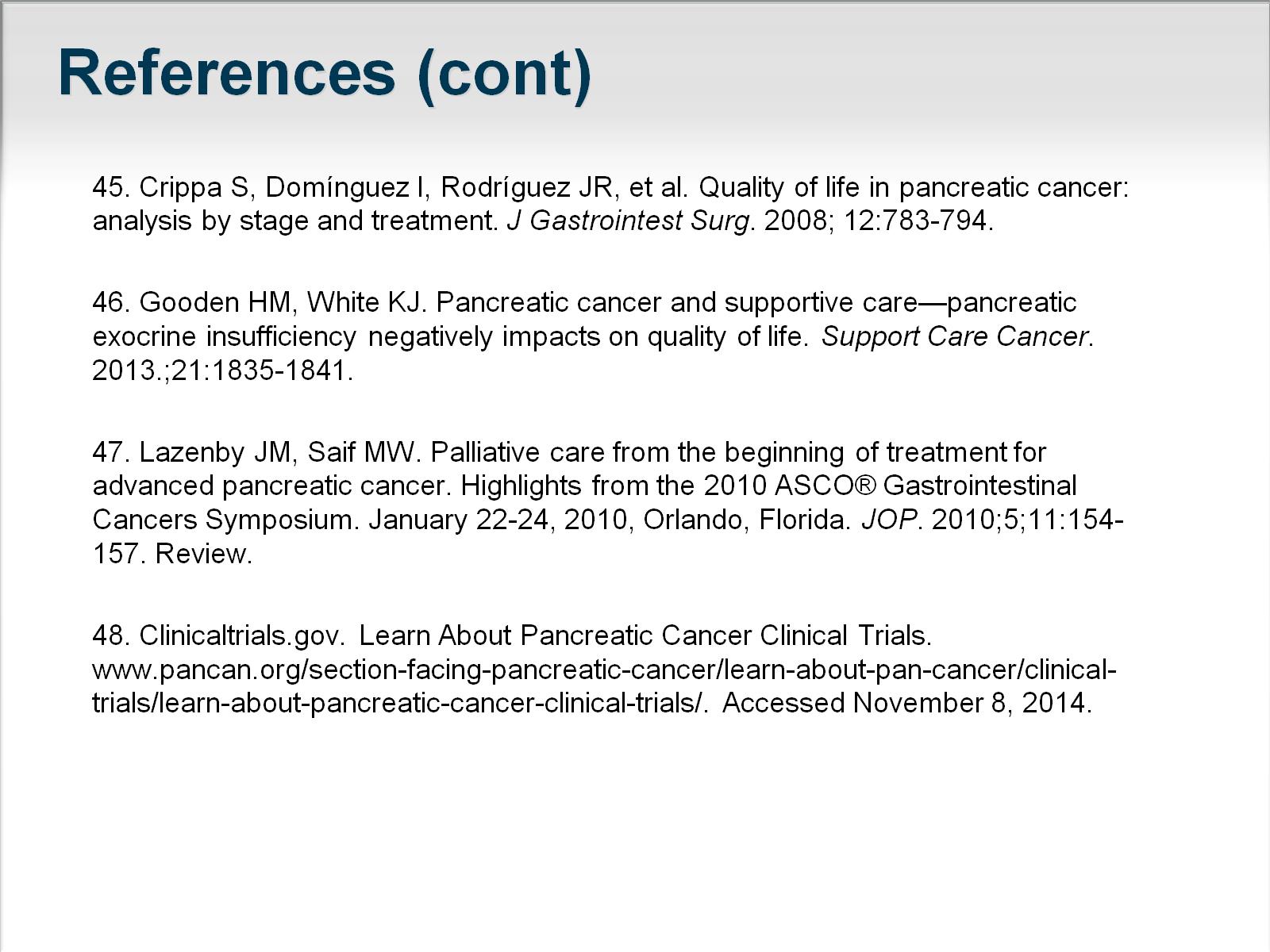 References (cont)